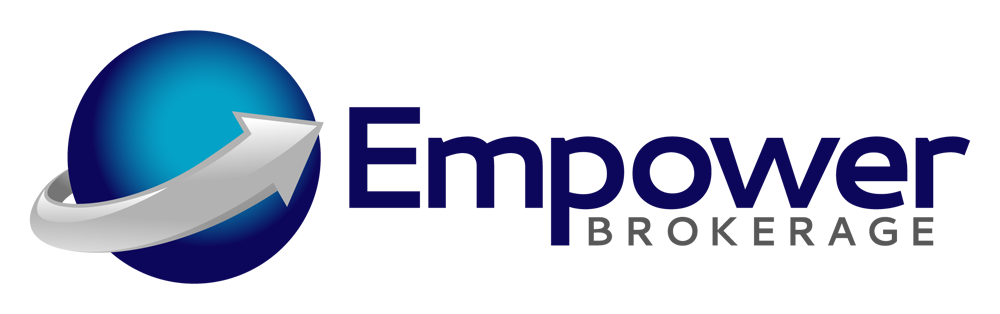 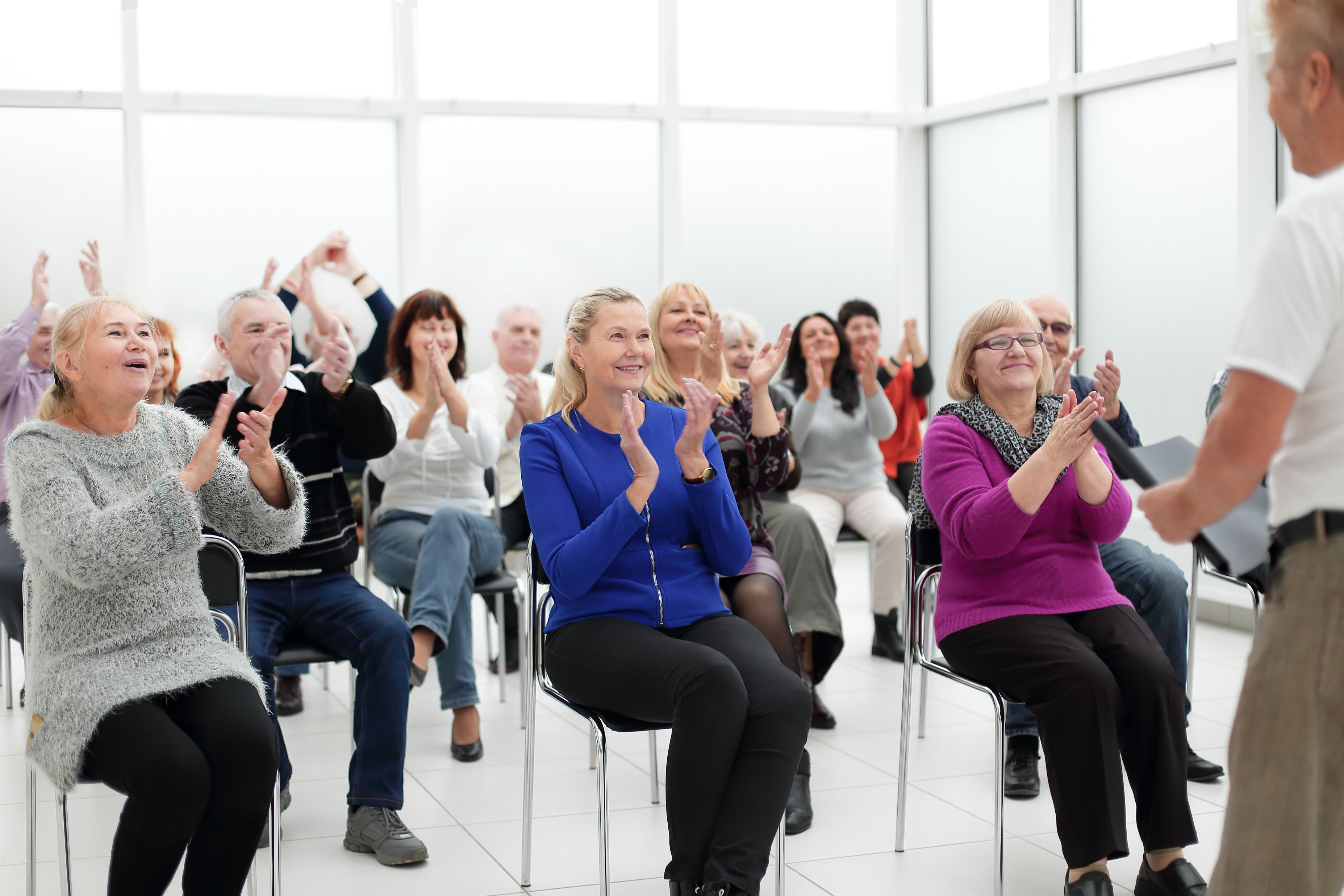 2025
Medicare Basics
LIFE  |  FINANCIAL  |  HEALTH  |  SUPPLEMENTAL   |  GROUP
ATC-MedBP2023-EmpBrk_C
[Speaker Notes: Hello and welcome! Thank you for taking the time to join us. Whether you are new to Medicare or an existing beneficiary, we can all agree that there is nothing more important than your healthcare. I am excited to offer an overview of the Medicare Program, common pitfalls that you need to avoid, and a review of the important changes for the year. But before we get started, let me introduce myself.]
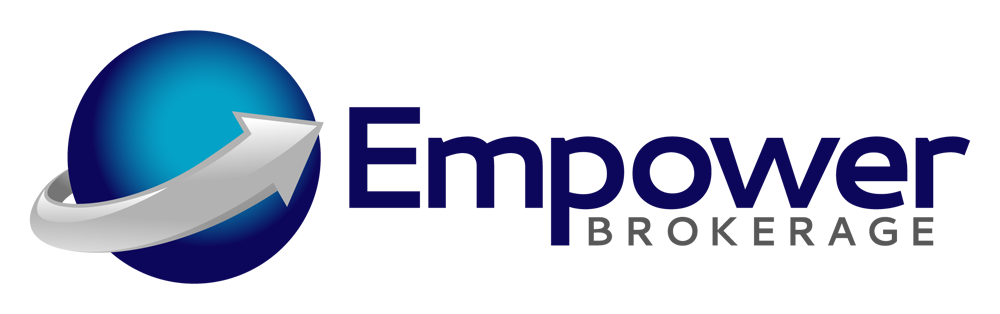 Licensed Agent
PHOTO
Name
Phone number
email address
[Speaker Notes: My name is (NAME), and I'm a Licensed Agent.  I help hundreds of people like yourself with their Medicare options.  I can meet over the phone – or virtually – or in person.   I look people's medications, doctors and lifestyle to find the most beneficial fit for them.  I represent most all of the carriers in this area, so I'm able to help with many plans.  And there's no cost for my services.]
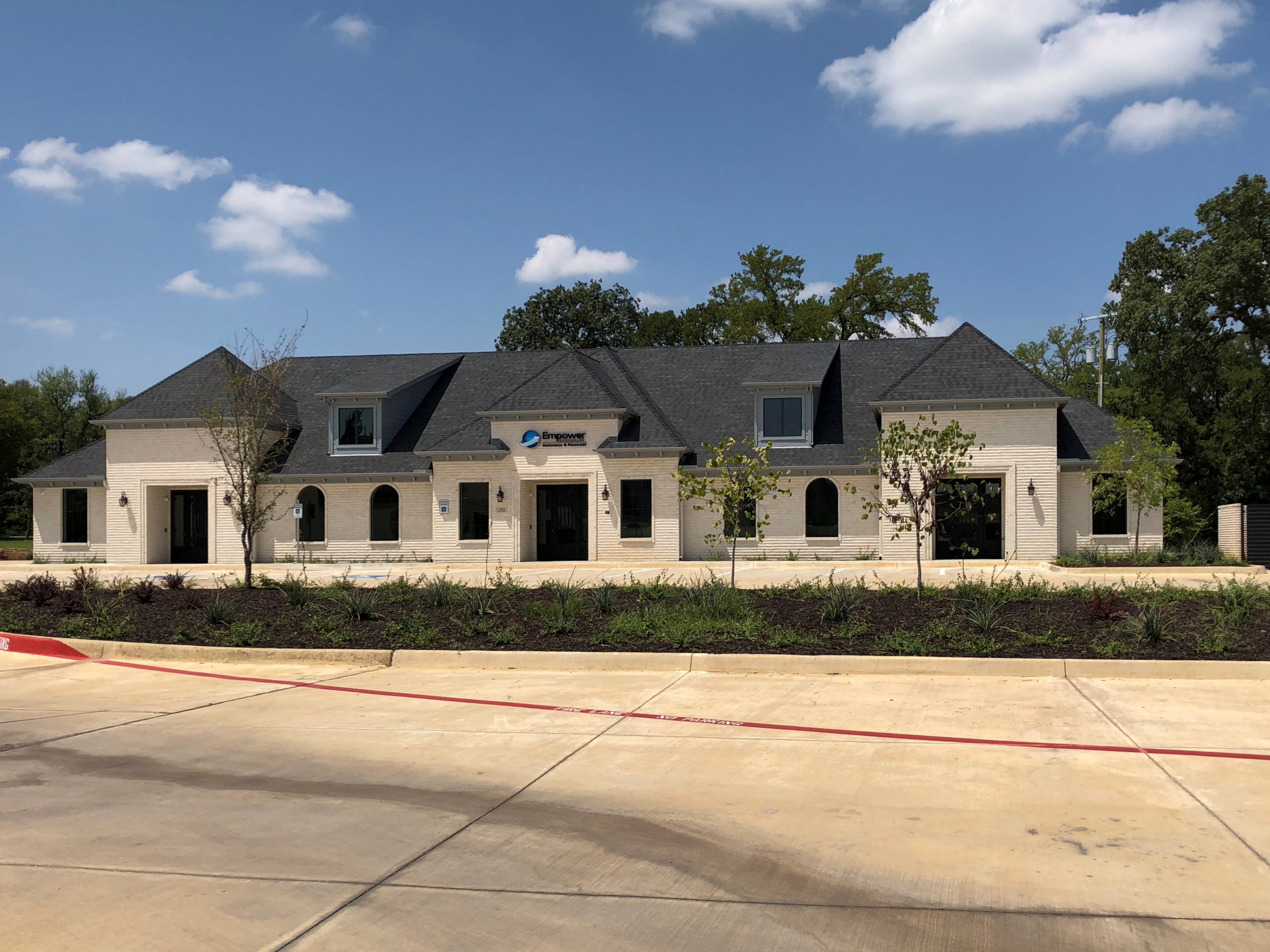 WHO WE ARE
One of the largest insurance brokerage firms in the US  
Serving Consumers for the past 35 years
Licensed and operating in 45 states
Offer comprehensive line of life & health insurance products
Appointed with over 100 carriers
National Call Center & Experienced Local Advisors
Bilingual Support
[Speaker Notes: I represent a company called Empower Brokerage, based out of Southlake, Texas.  Nationally, Empower Brokerage represents over 100 carriers, they have a national call center with bilingual support and brokers all across the country who are dedicated to working closely with Medicare recipients and healthcare providers.]
Medicare Basics
In this Presentation
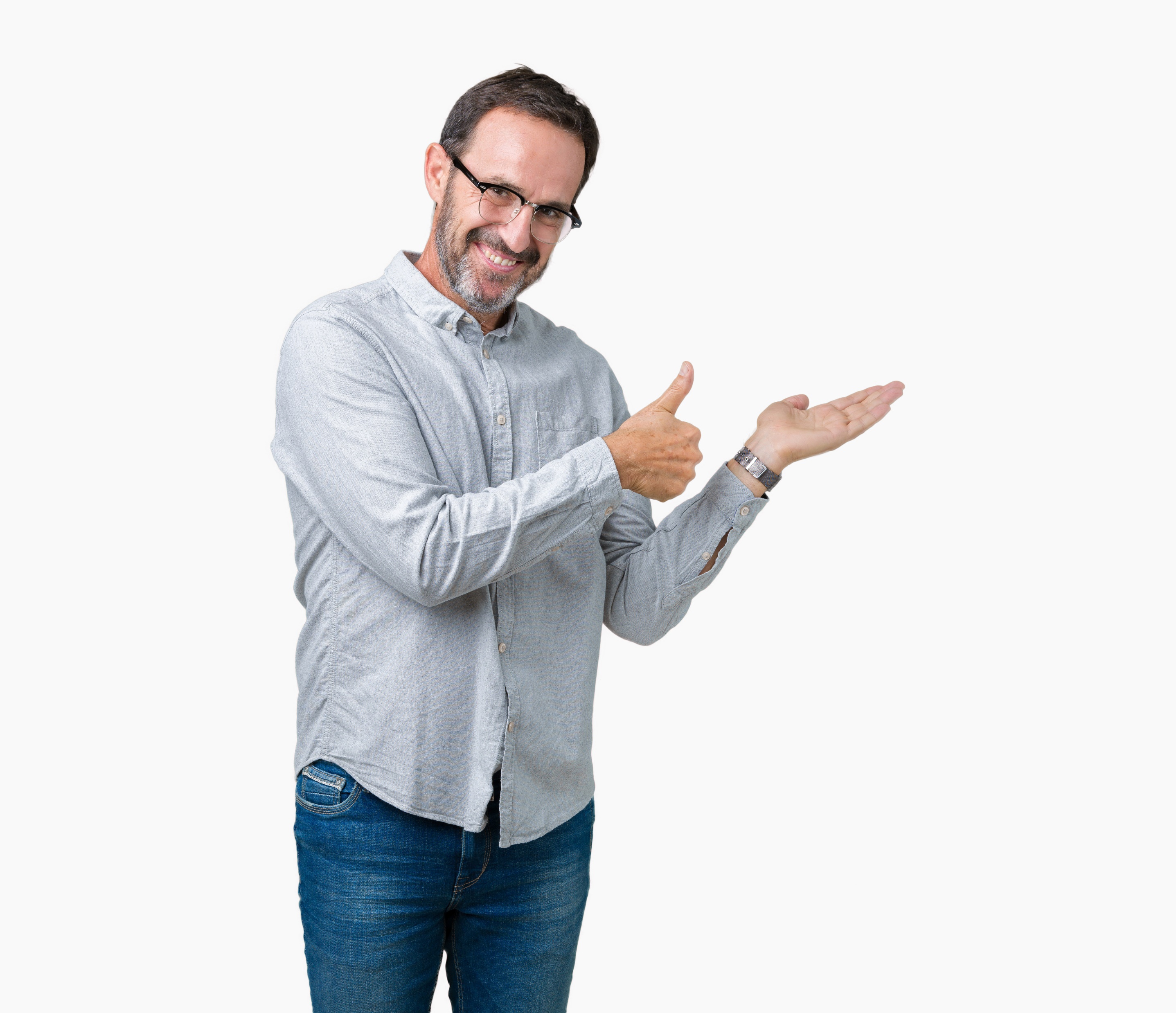 What is Medicare?
Enrollment Timeline?
What does Medicare cover?
How much will it cost?
What if I can’t afford it?
Are there other options?
Shopping Tips
[Speaker Notes: So, now that you know who we are, I’m excited to talk about your healthcare. So, what do you need to know? First of all, you need to know WHAT MEDICARE IS, WHAT IT COVERS, WHEN TO ENROLL, HOW MUCH IT COSTS, CAN YOU AFFORD IT, AND ARE THERE OTHER OPTIONS?]
Medicare Basics
What is Medicare?
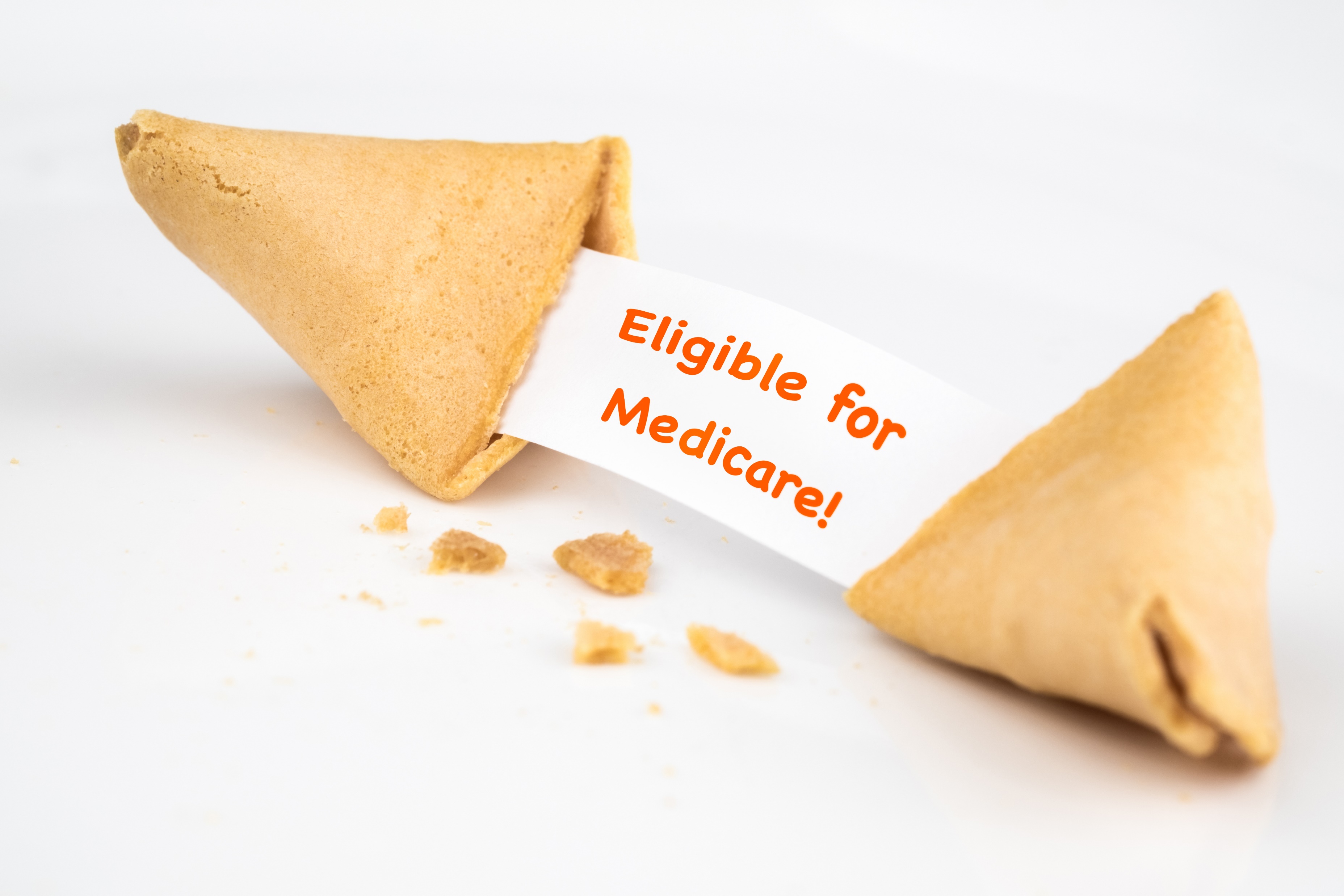 Government health insurance program for three groups of people:
65 and older
Under 65 with certain disabilities 
Any age with ESRD (End-Stage Renal Disease)
Administered by:
Centers for Medicare & Medicaid Services

Social Security Administration (SSA) enrolls most individuals

Railroad Retirement Board (RRB) enrolls railroad retirees
[Speaker Notes: Let's start with the first question – WHAT IS MEDICARE? It’s a government health insurance program and it serves 3 groups of people – people over age 65, people under age 65 with certain disabilities, and people of any age with End-Stage Renal Disease. Medicare is administered by Centers for Medicare & Medicaid Services, also referred to as CMS, and it works closely with the Social Security Administration and the Railroad Retirement Board.]
Brief History
History of Medicare
1945 – Harry S. Truman proposed a comprehensive insurance plan for all people through Social Security System.

1965 – Lyndon B. Johnson signed into law Medicare and Medicaid.  
        Ex-President Truman was the first person to enroll in Medicare.               

1972 – Disabled persons and those with ESRD under the age of 65 became eligible for Medicare as well. President Nixon signed this law.

1980 – Medigap or Medicare Supplement Insurance became under federal oversight. 

2005 – Medicare Advantage, Part C and Part D (Prescription Drug Plans) are introduced
[Speaker Notes: It’s interesting to learn about the history of Medicare. It started back in 1945 with President Truman. He was proposing a comprehensive insurance program for all people through Social Security. But it wasn’t until 20 years later that something actually came about, when President Johnson signed into law Medicare and Medicaid; Medicare being for people over age 65 and Medicaid being for people with lower income. President Truman was the first person to enroll in Medicare! Later on in ‘72, disabled persons and those with End Stage Renal Disease were provided Medicare coverage as well.  Due to coverage gaps in Original Medicare, Medicare Supplements offered a way to bridge the gaps and minimize out-of-pocket costs.  In 1980, the government took oversight of those programs. Most recently in 2005, Medicare created another program, and this time they contracted with private insurance companies to do it. The goal was to create a more comprehensive coordinated approach that would make it better for the Medicare beneficiaries in many ways. We'll see how these different options work.]
Medicare Basics
What does Medicare cover?
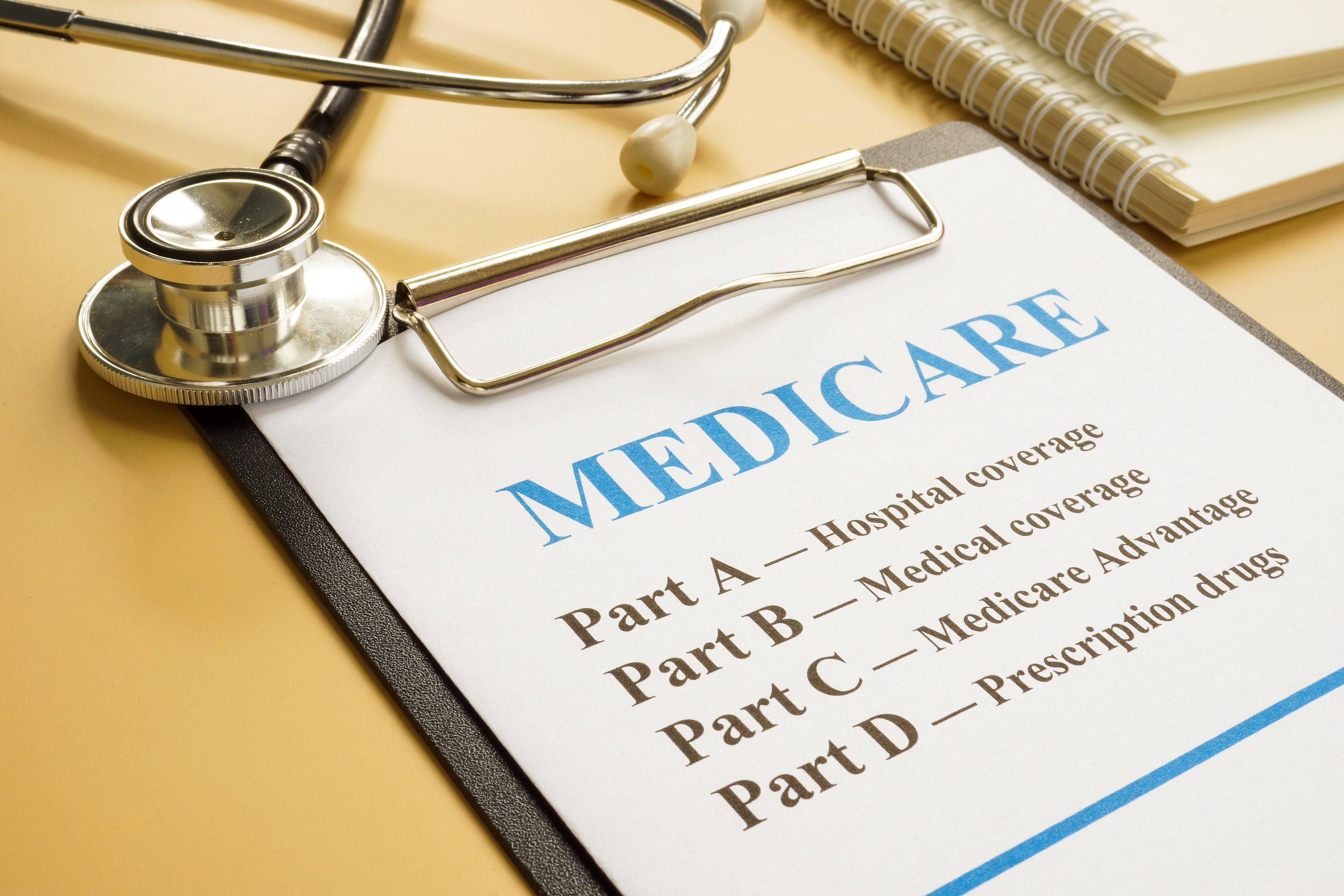 [Speaker Notes: Let's get started with this alphabet soup!  There are 4 main parts to Medicare – Parts A, B, C and D.  What are they, what do they cover and how do they work together?]
Medicare Basics
What are your options?
Most people get their Medical Health Coverage in one of two ways
Original Medicare
Medicare Advantage
Part C – Health PlanCombines Part A, Part B, and usually Part D
Part A – Hospital
Part B – Medical
- OR -
Medicare Supplement
Part D – Rx Drug Plan
Part D – Rx Drug Plan
[Speaker Notes: You have 2 ways of getting your Medicare. On the left is Original Medicare with Parts A and B.  You can add a Medicare Supplement, and you can add a stand-alone prescription drug plan. On the right-hand side is the newer way to get your Medicare, called Medicare Advantage or Part C.  It combines Part A and B, and it usually has Part D drug coverage built-in. Some Medicare Advantage plans don’t include Part D drug coverage in which case you may be allowed to add a stand-alone drug plan.]
Who Qualifies
Who Qualifies for Part A and Part B?
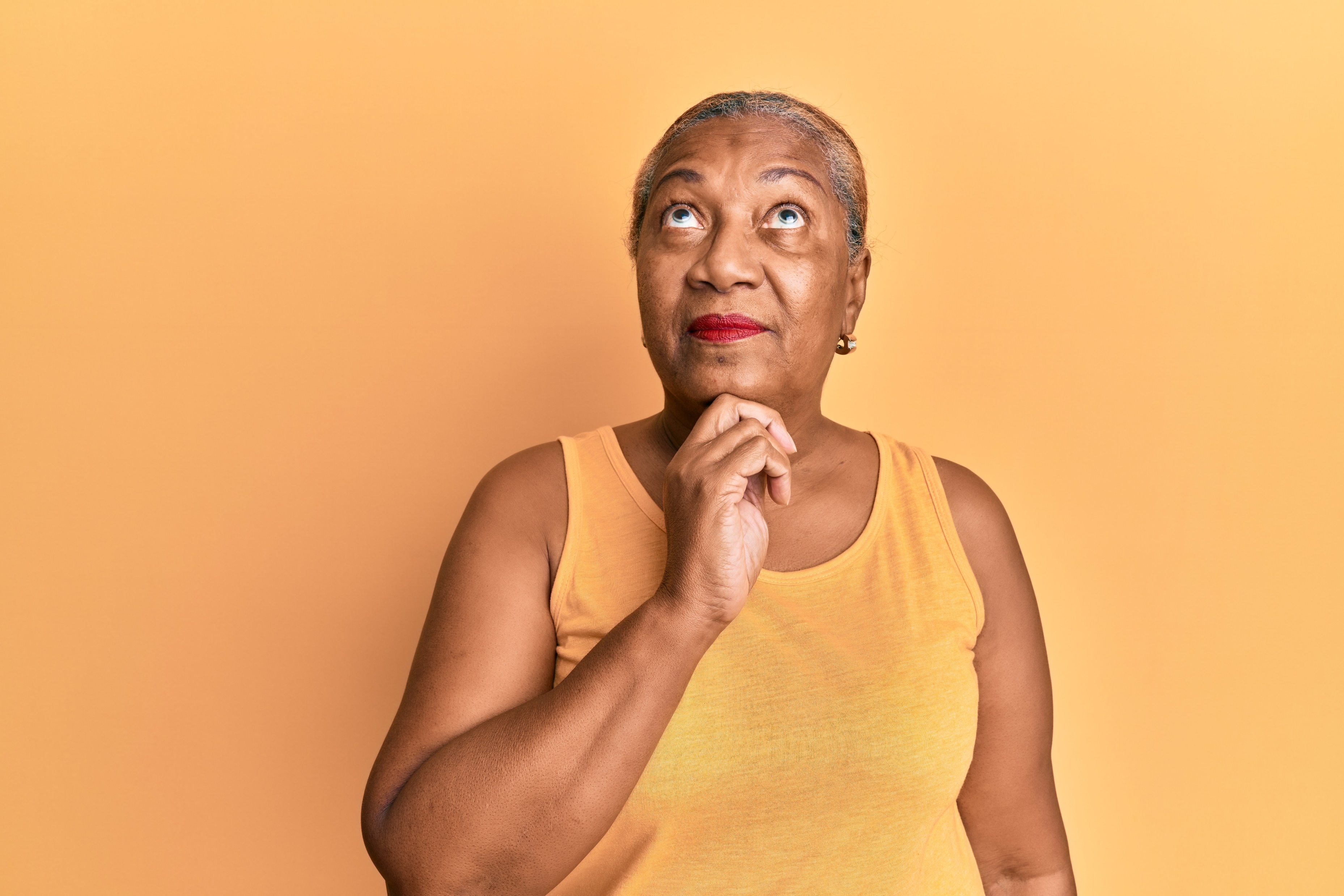 Over 65 qualifying individual
Under age 65 and disabled – Must be receiving Social Security Benefitsfor 2 years to qualify for Medicare
ESRD
ALS (Lou Gehrig’s Disease)
[Speaker Notes: Who qualifies for Part A and B? We talked about people over age 65 who qualify, as well as people who are under age 65 and disabled – (they must have been receiving disability benefits for 2 years to qualify for Medicare.  Medicare is also available for people with End-Stage Renal Disease or ALS (Lou Gehrig’s Disease).]
Medicare Enrollment
Enrolling in Medicare
If receiving SS or RR benefits, your Medicare will automatically become effective the 1st day of the month you turn 65.

If your birthday is on the 1st of the month, Medicare will be effective the first of the prior month.

Disabled-Benefit becomes effective the 25th month of disability.
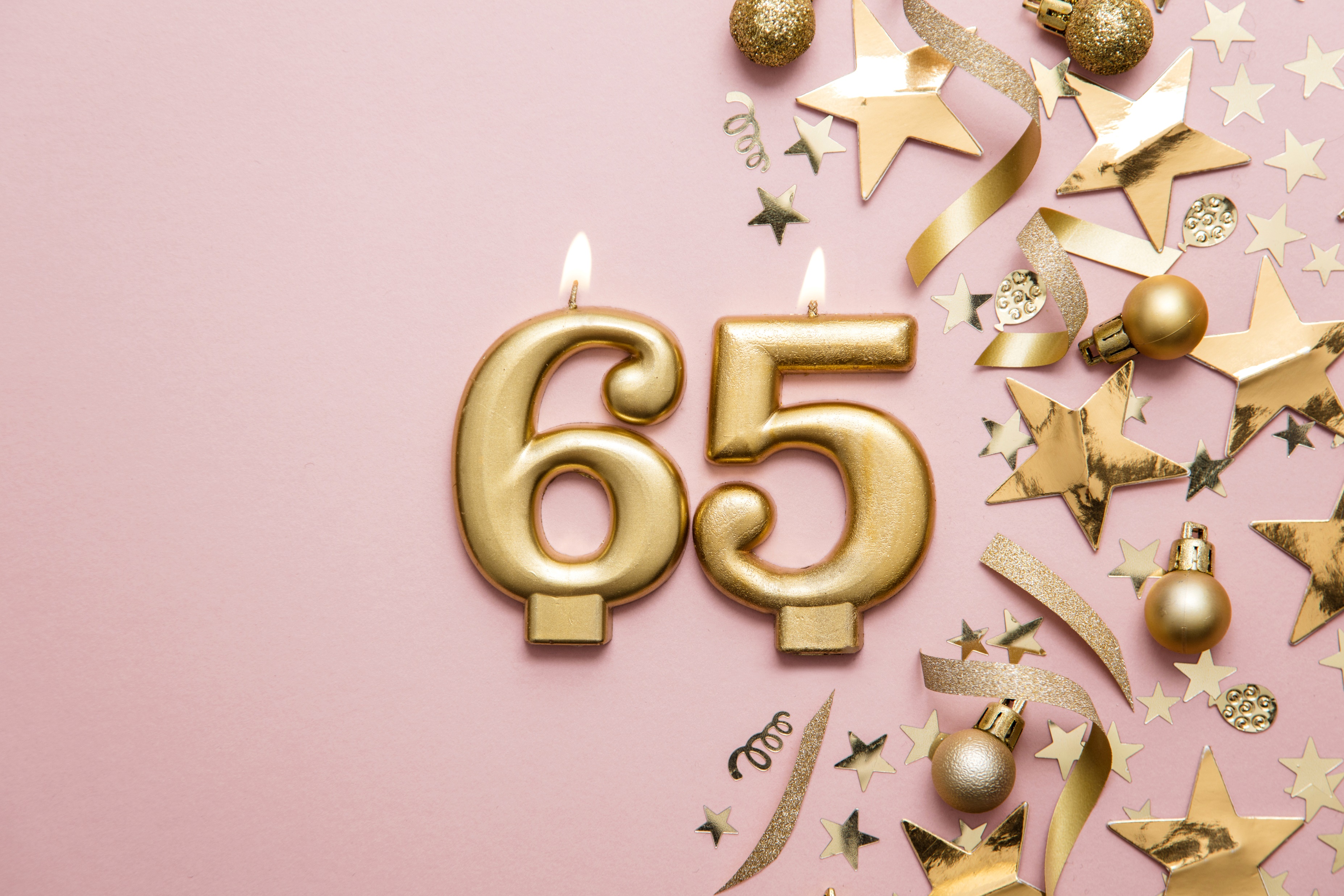 [Speaker Notes: How do you enroll? It’s automatic if you’re already receiving Social Security or railroad retirement benefits. In that case, your Medicare would start on the 1st of the month of your birth month. Let’s say you turn 65 on the 1st, well then your Medicare would start the month prior to that month on the 1st. Again, if you have disability benefits, your Medicare will become effective on the 25th month of your disability.]
Medicare Enrollment
Still working and/or not receiving SS benefits or Railroad Retirement? 

You’ll need to sign up for Medicare through SSA or RRB.  
It’s not automatic.  Apply 3 months before age 65.

Notes about Part B:  Having coverage through employer or spouse’s employer could affect your Part B rights and suitability.  You may want to delay enrolling in Part B.  Check with benefits employer/union benefits administrator.

Delaying enrollment in Medicare Part B when you’re eligible, could cost you a 10% penalty per 12-month period that you did not enroll when you where eligible.  Penalty for as long as you have Medicare Part B.
[Speaker Notes: But what if you’re still working or not receiving Social Security or Railroad Retirement Benefits? You’ll need to be sure to sign up for Medicare through Social Security or the Railroad Retirement Board. It’s not automatic and you want to apply 3 months before turning age 65. Here are some important notes about Part B: If you have coverage through your employer or spouse’s employer, you may want to delay getting Medicare Part B. Be sure to check with your benefits administrator about this. Also, another very important note to add, if you retire or lose your group coverage and you need to get on Part B, be sure to do it right away. A delay could cause a 10% penalty for you for every 12 months that you were eligible but didn’t sign up. So you really want to be aware of that.]
Medicare Basics
Medicare Enrollment Periods
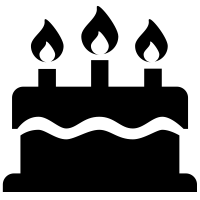 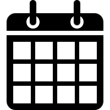 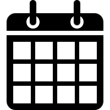 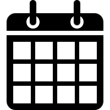 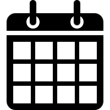 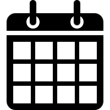 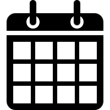 Initial Enrollment Period (IEP)
    7-month period surrounding 65th birthday month
Special Enrollment Period (SEP)
    8-month period beginning the month after you retire 
    or lose employer-base coverage, whichever comes first

General Enrollment Period (GEP)
   January 1 – March 31 each year.  Effective July 1.
   10% penalty for every 12-month period eligible but didn’t enroll
[Speaker Notes: There are three Medicare enrollment periods. One surrounds your 65th birthday month. It starts 3 months before you turn 65, it includes your birthday month, and it includes 3 months after that. The 2nd enrollment period applies to people who are retiring or losing employer-based coverage. That’s called a Special Enrollment Period and it’s 8 months long. It begins the month after you retire. If you miss an enrollment period, there’s an annual General Enrollment Period. It’s the first 3 months of every year and your Medicare would become effective on July 1st. Keep in mind that 10% penalty for every 12-month period you were eligible but didn’t enroll.]
Part A: Hospital
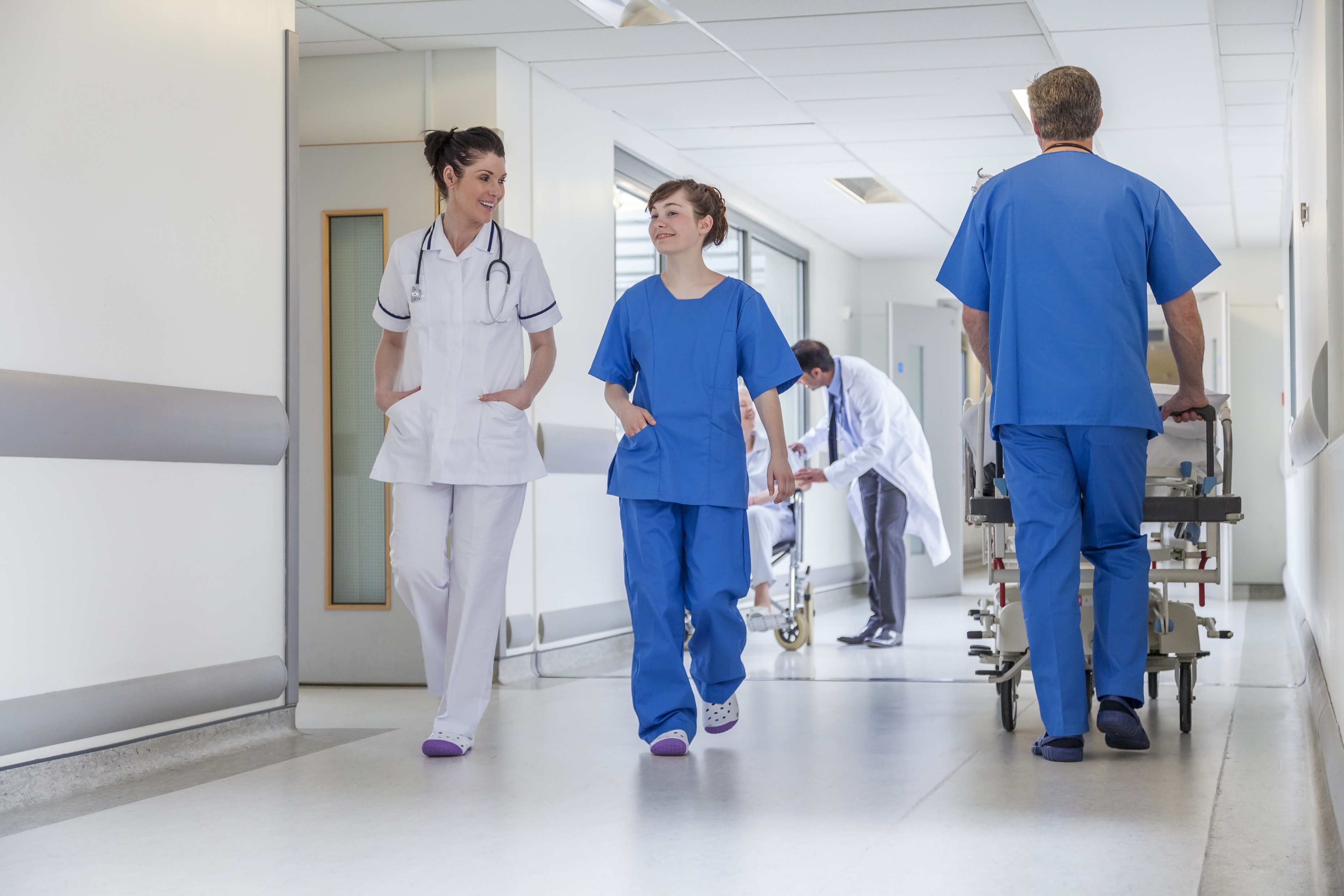 Part A: Hospital
[Speaker Notes: We're ready start with the alphabet!  Part A -  some people like to think of "A" for admissions to trigger their memory. Medicare Part A relates to Hospital in-patient related services.]
Part A: Hospital
Part A - Hospital
Inpatient Hospital Care
Inpatient Rehabilitation Centers
Long-term Care - in the Hospital
Skilled Nursing Facility (SNF) 
Hospice
Home Health Care
Blood
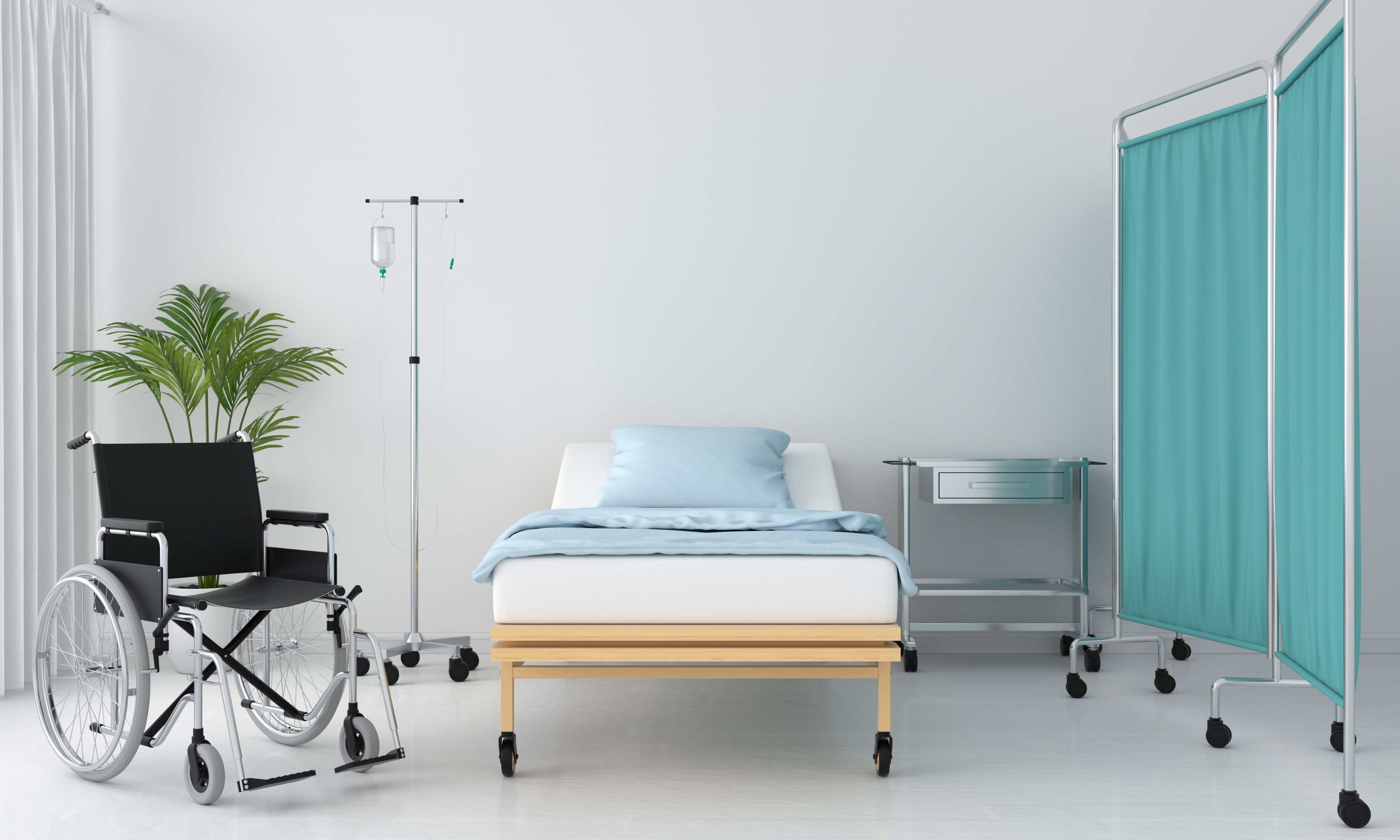 (Long-term Nursing Home Care is NOT covered)
[Speaker Notes: Here's what Part A covers:  Hospital in-patient care, rehab centers, skilled nursing facilities, Hospice, Home Healthcare and Blood. Please note that long-term care is NOT COVERED through Medicare.]
Part A: Hospital
Part A Premium
No premium if you or your spouse paid Medicare taxes while working; 10 years or 40 quarters

If Medicare taxes were not paid, you have the option to obtain Part A while paying a premium (can be as high as $518 per month)

Assistance available for those with limited income

Typically, Part A is premium-free
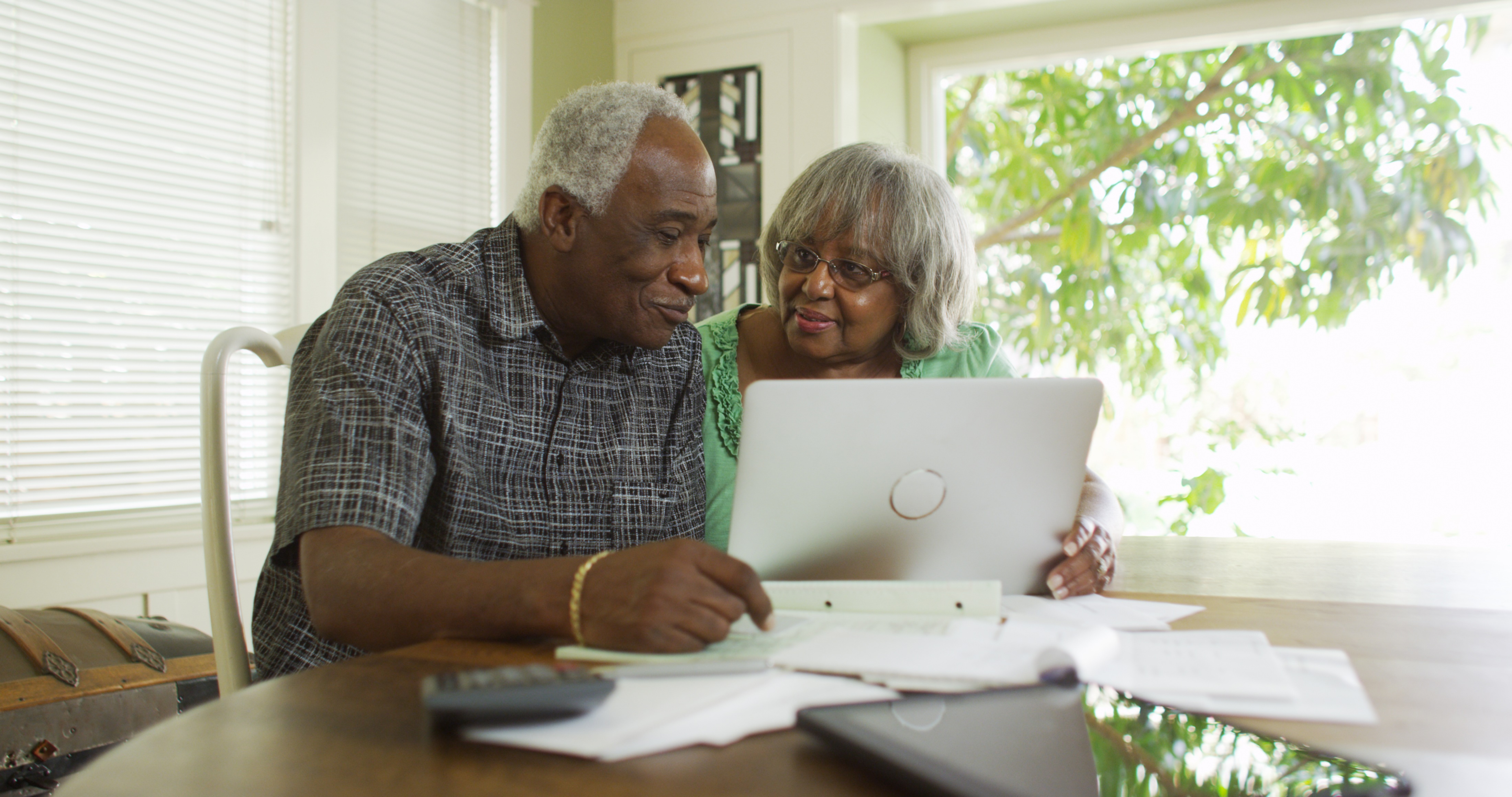 [Speaker Notes: Insurance coverage generally has a premium, right? Well, for Part A there is no premium if you or your spouse paid Medicare taxes while you worked, for 10 years at least or 40 quarters; those were the FICA taxes that you paid.  When you get on Medicare, Social Security sends those dollars to Medicare. But let’s say you didn’t pay the 10 years of FICA taxes - you still have the option to get Part A by paying a premium, and in 2025 the premium can be as high as $518 per month. Assistance is available for those with limited income, but typically Part A premium is zero.]
Part A: Hospital
2025 Part A Hospital Cost
Hospital Deductible = $1,676.00 per benefit period

Benefit Period = 60 days

Days 61-90 = $419 per day

91 days and after = $838 per day while using 60 lifetime reserve days

Once lifetime reserve days are used Medicare pays $0
*A benefit period begins on the first day a person receives services as an inpatient in a hospital and ends after they have not received skilled care in any other facility for 60 days in a row.
[Speaker Notes: There are costs associated with Part A. In 2025, the hospital deductible is $1,676 per benefit period. A benefit period equals 60 days, so  in a worst-case scenario there could be six benefit periods in a year. Let’s say you had a really challenging health year and you were in the hospital over 60 days, you would also have copays of $419 per day - and if you’re in the hospital over 90 days your cost goes up to $838 per day. So please keep that in mind - once you’ve used your 60 lifetime reserve days, Medicare pays nothing. There's no ceiling to what you could owe out of pocket.]
Part B: Medical
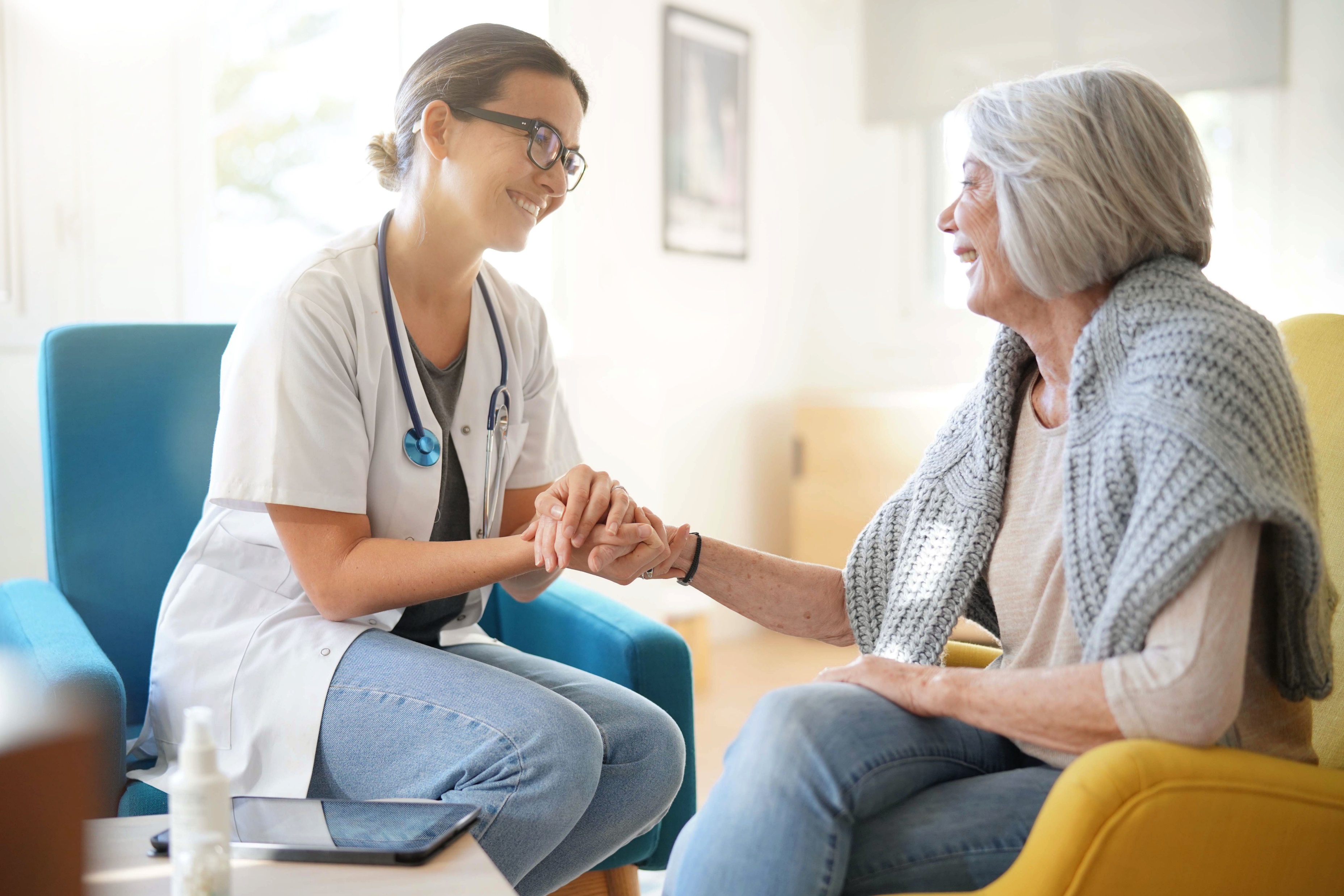 Part B:
Medical Insurance
[Speaker Notes: Let’s go on to Part B. You could think of "B" for band-aids... out-patient care, medical services.]
Part B: Medical
Part B Medical Insurance
Doctor’s Services
Outpatient Care
Home Health Services
Preventative
DME
Outpatient Mental Health Care
Outpatient hospital services
Physical Therapy
Transplant and Immunosuppressive Drugs
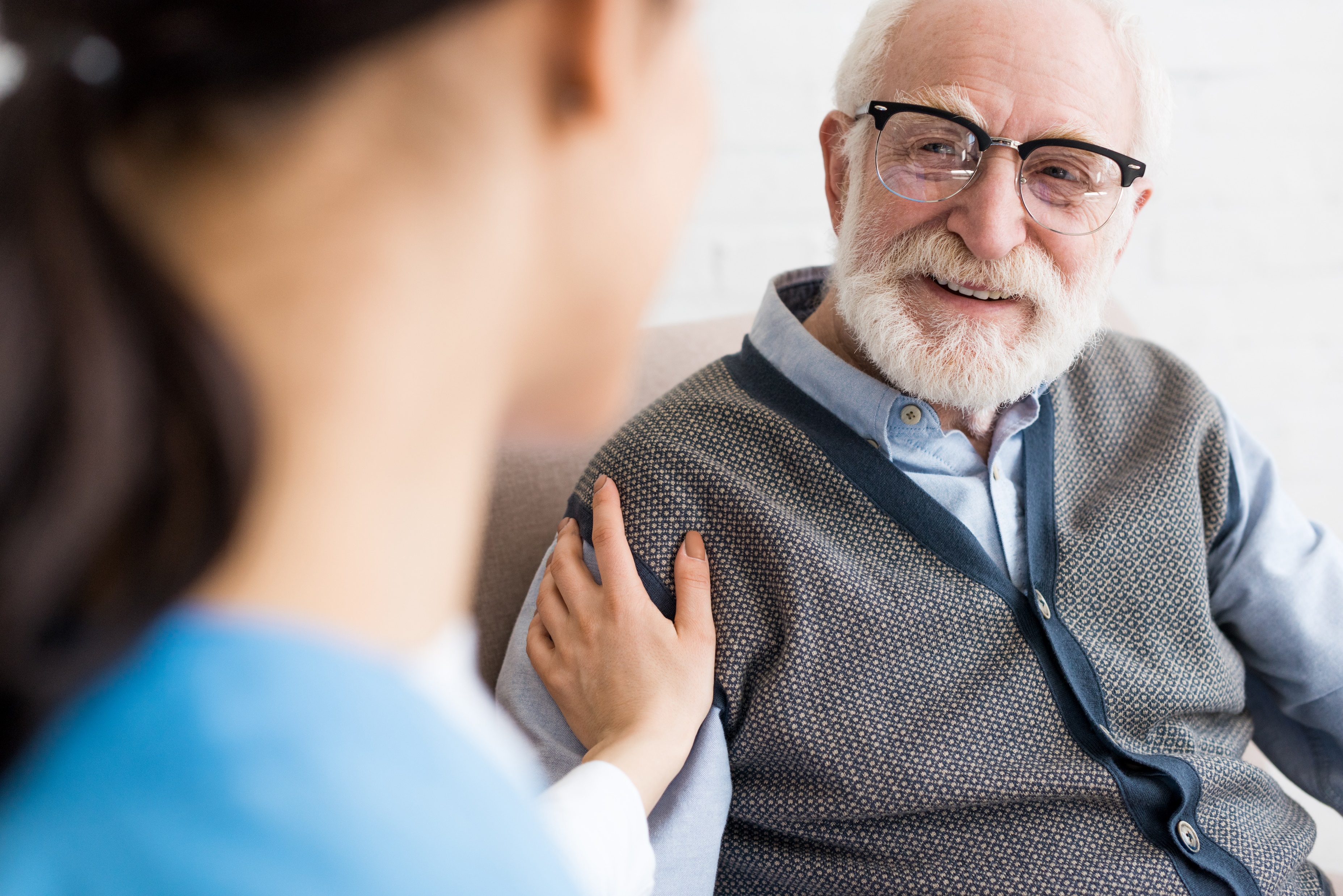 [Speaker Notes: Part B  covers things like doctor’s services, outpatient care, Home Health Services, Preventative care, Durable Medical Equipment..  all of these different outpatient items that are listed.]
Part B: Medical
Part B Medical Insurance
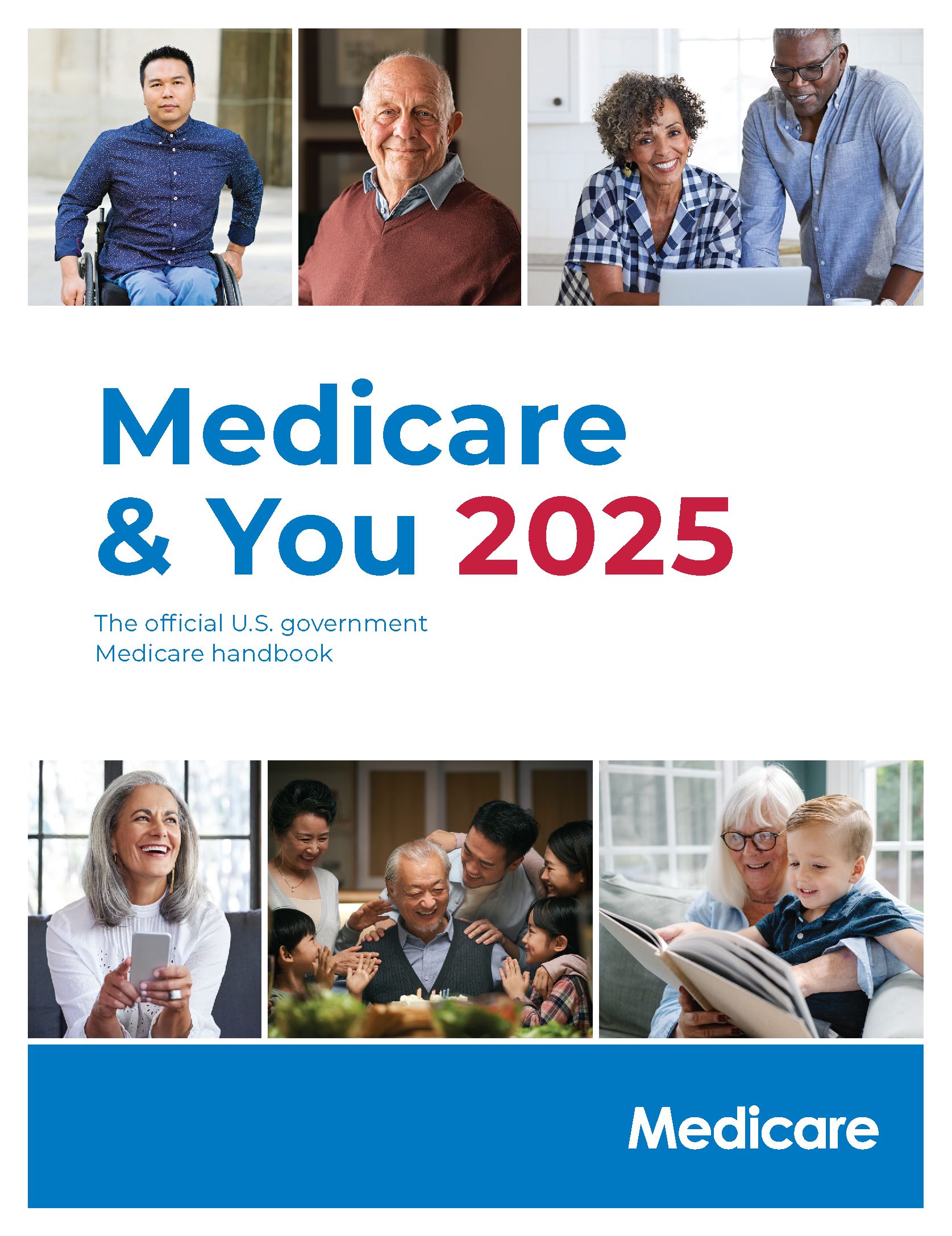 In 2025, Medicare added coverage for:
Out-of-pocket drug costs capped at $2,000
Expanded mental health care
Additional caregiver support
Postal Service Health Benefits Program
Changes to Telehealth Coverage
[Speaker Notes: In 2025, several new coverage items were added:
Out-of-pocket drug costs capped at $2,000
Expanded mental health care
Additional caregiver support
Postal Service Health Benefits Program
Changes to Telehealth Coverage]
Part B: Medical
2025 Part B Premium
Most will pay the standard premium of $185.00

Those with higher incomes could pay up to $628.90 per month for Part B.  Based on income reported to IRS two years ago.

People with limited incomes who are receiving assistance will pay a lesser amount based on the level of assistance they are receiving.

10% penalty for every 12-month period eligible but didn’t enroll.
[Speaker Notes: There is a premium for Part B, and in 2025 most people pay the standard amount of $185.00 per month. Those with higher incomes will pay more; they can pay as much as $628.90 per month based on income reported to the IRS two years ago. But people with limited income who receive financial assistance could have a $0 premium. Keep in mind that you also have that 10% penalty for every 12-month period you were eligible but did not sign up.]
Part B: Medical
Part B Medical Cost
2025 Part B $257 deductible,1 time per year
 Medicare pays 80% of approved charges 
     on covered benefit
 You are responsible for 20% of remaining cost  
 Excess charges over and beyond Medicare approved amounts
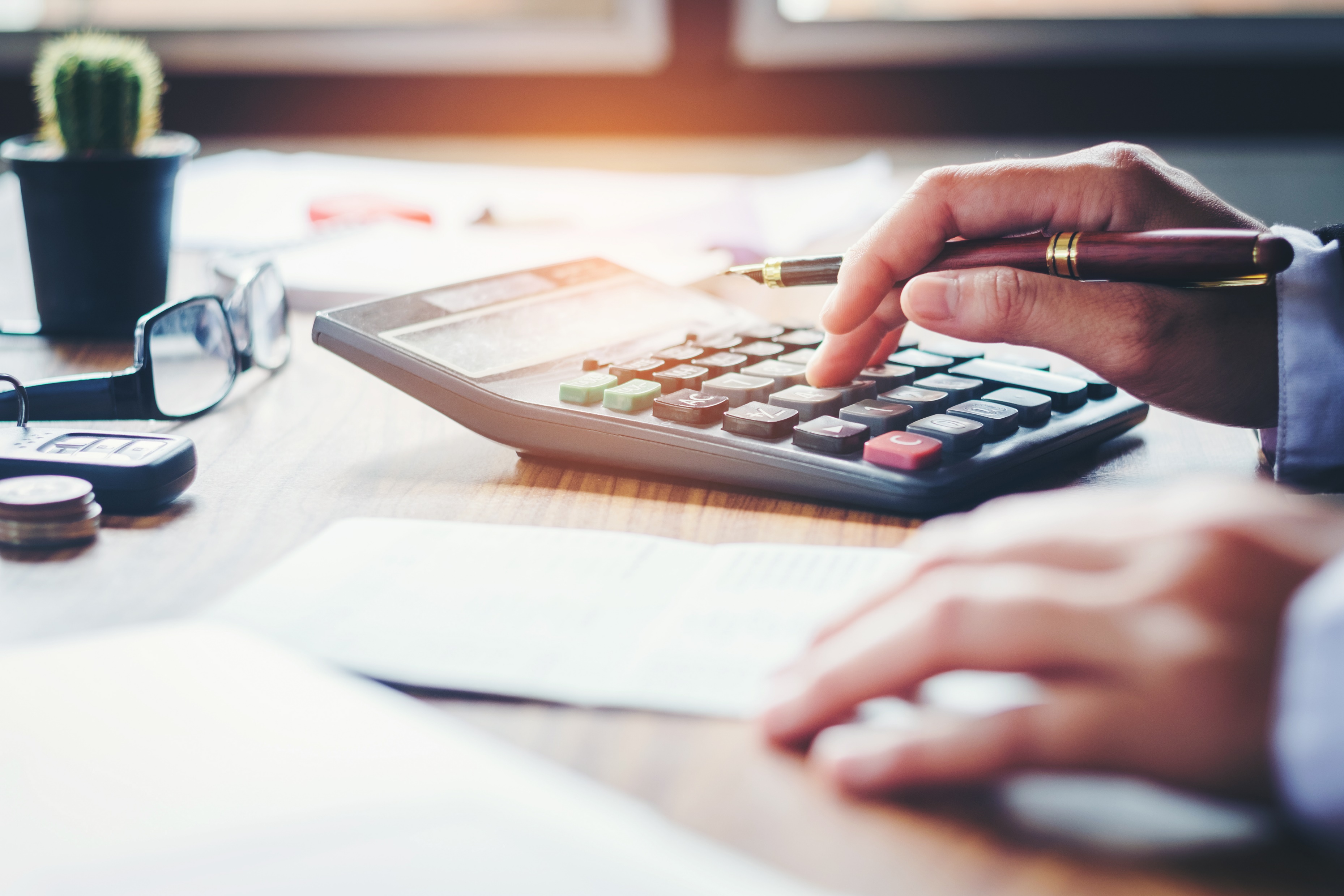 [Speaker Notes: There are additional costs related to Part B. The deductible is owed one time per year, and it’s $257 for 2025. After that, it works like an 80/20 plan. Medicare pays 80% and you’re responsible for the other 20%.  With original Medicare only, there is no ceiling to the amount you could owe out of pocket.]
Part B: Medical
Medicare Doesn’t Cover Everything
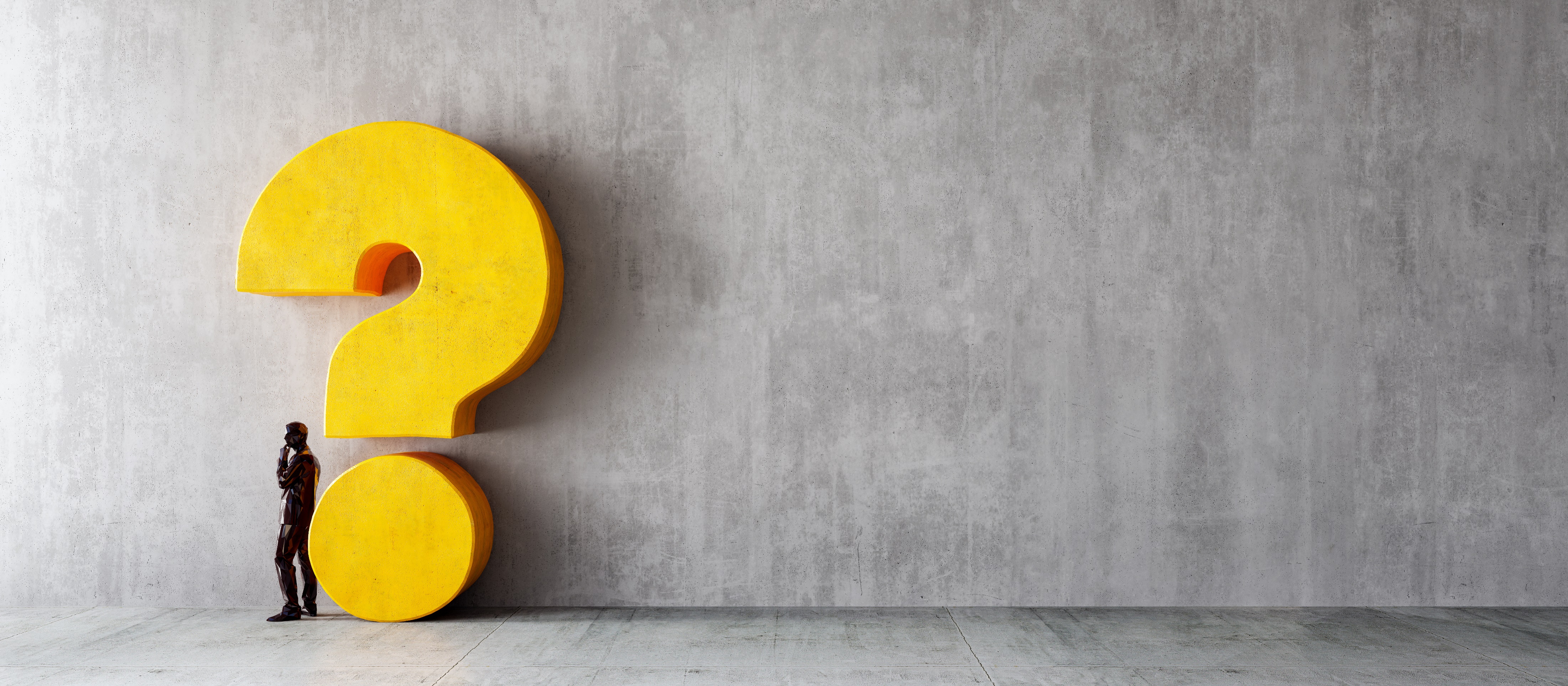 Is there a way to cover what Original Medicare doesn’t?
YES!
[Speaker Notes: As you can see, Medicare doesn’t cover all costs, and if you’re like me, you can’t afford those high copays and potential financial risk. That’s why it’s important to add additional coverage.]
Medigap
Medigap (Medicare Supplement)
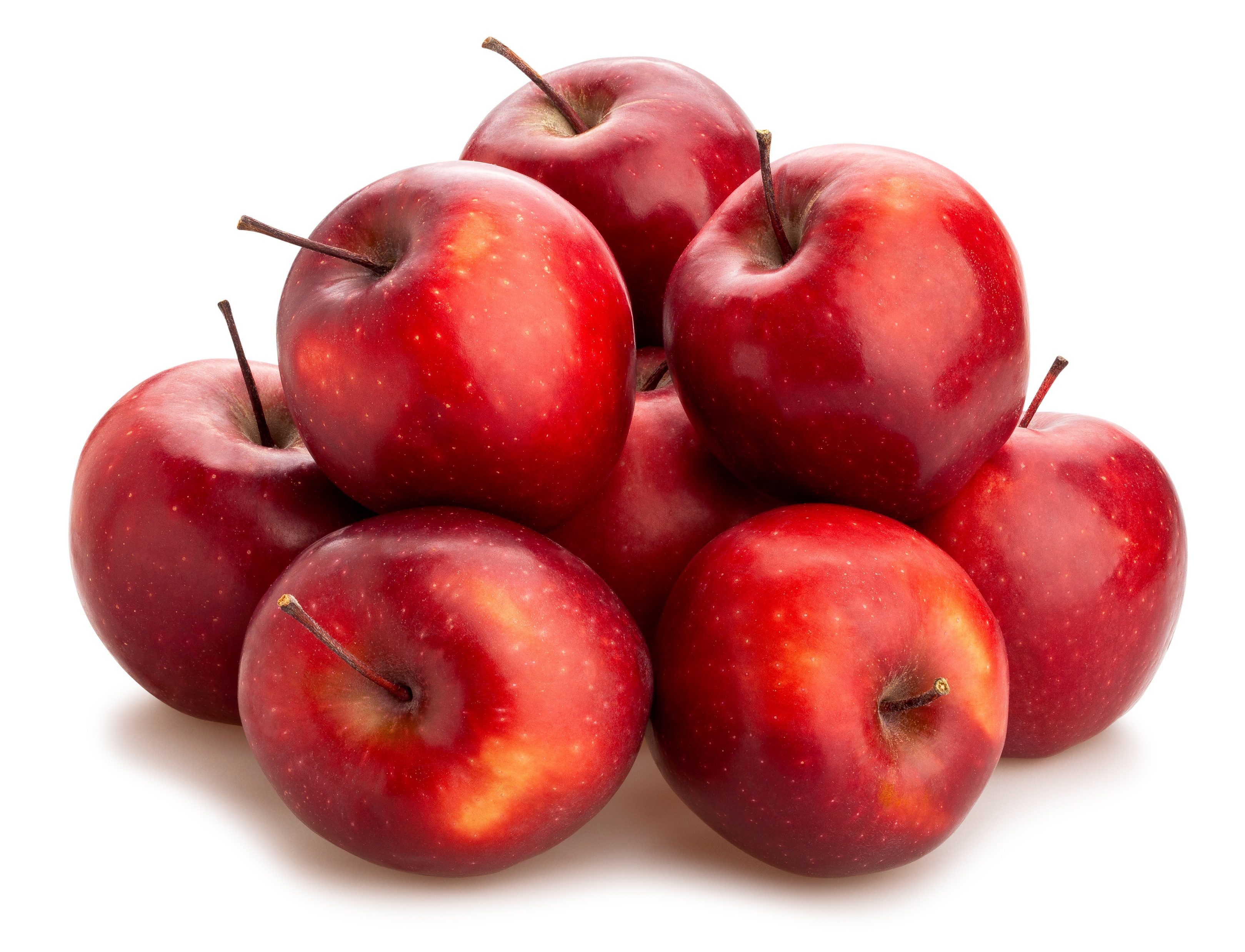 Supplemental health insurance.
Provided by private insurance companies. 
Covers some, or most of the costs that Medicare doesn’t.
[Speaker Notes: Let's look at one way to get additional coverage:  Medicare Supplements. Medicare Supplements are sometimes called Medigap plans. It’s supplemental health insurance that covers some or most of the costs that Medicare doesn’t – like deductibles, copays, and co-insurance. It’s provided by private insurance companies.  You may wonder why I have this illustration of apples stacked up; well it’s because Medicare regulated the plans and created a standardization of plans.  That way, you can compare apples-to-apples and see how they stand up next to each other.]
Medigap
*Plans F & G offer a high deductible plan in some states. 

**Plans K & L show how much they'll pay for approved services before you meet your out-of-pocket yearly limit and Part B deductible. After you meet them, the plan will pay 100% for approved services.

***Plan N pays 100% of the costs of Part B services, except for copayments for some office visits and some emergency room visits.
[Speaker Notes: And this is what it looks like - these are the plans side-by-side. They used letters again, which makes it confusing. These aren’t Part A,B,C - these are PLAN A,B,C, etc. Until recently, Plan F has been a popular one because it covers all of the gaps as you can see here.  But starting on January 1, 2020, people who became eligible for Medicare after that date don’t have access to a Plan C or Plan F. Keep in mind, if you were eligible for Medicare prior to January 1, 2020, you can still get a Plan F or keep your Plan F. Today, a popular Medicare Supplement is Plan G, which covers everything except the Part B deductible of $257.  Plan N is also coming to the forefront because of the lower premiums.]
Medigap
Medigap: Cost
Monthly premium is paid to insurance company.  
    (You continue to pay government for Medicare Part B)
Cost varies significantly by carrier.
Depends upon coverage, location and age.
Premiums go up over time and as you age.
Health underwriting usually required to change plans.
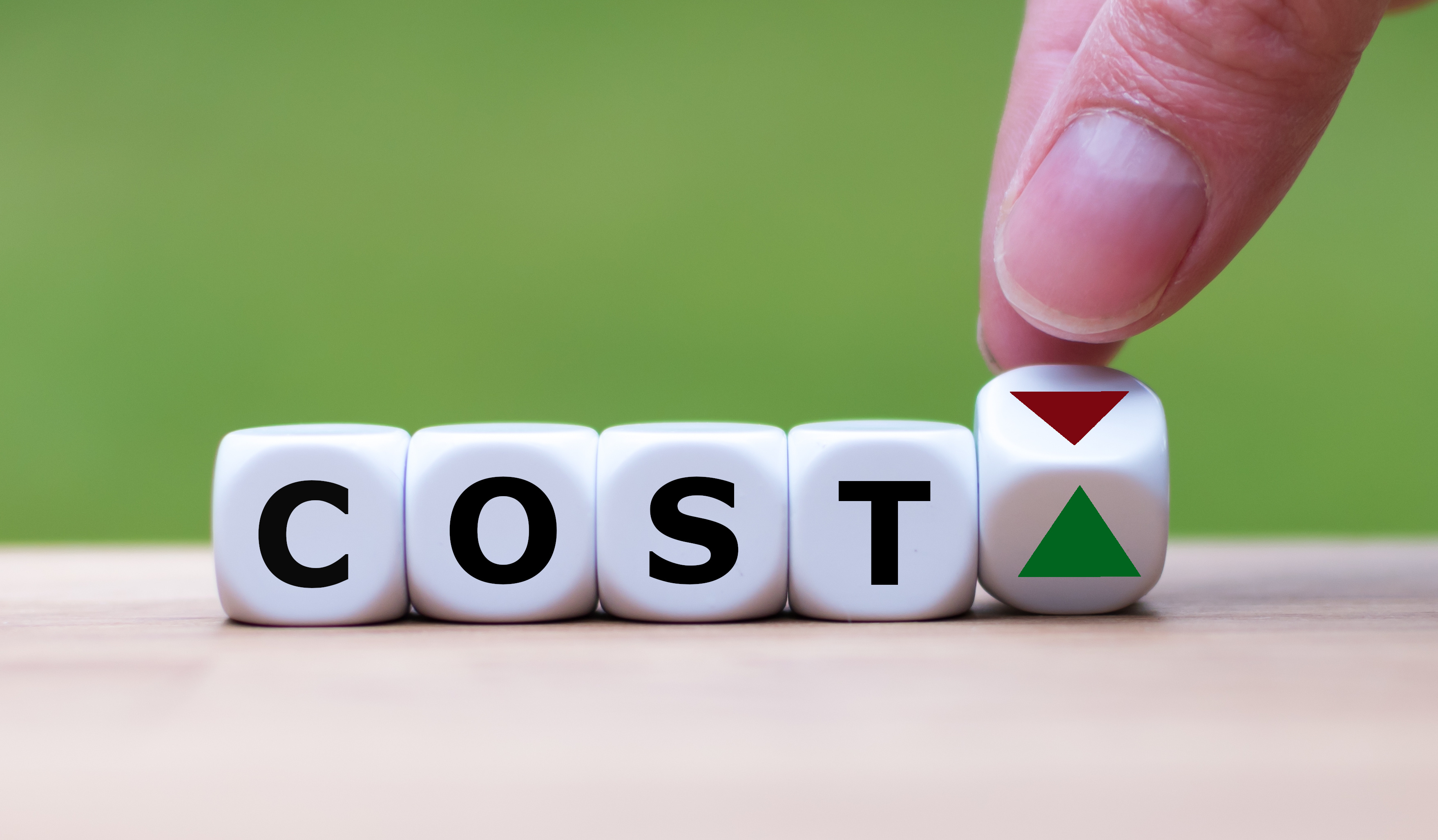 [Speaker Notes: Medicare Supplement plans have a monthly premium of around $100 per month for people turning 65. Your monthly premium is paid to the insurance company. Remember, you'll need to continue to pay the government for your Part B. The Medicare supplement premium varies by company, and it depends on the plan you choose, where you're located, and how old you are. The premiums go up over time, and as you age, you can compare Medigap policies since the costs can vary between companies for exactly the same coverage. If you decide you need to change plans because the premium has gotten too high, health underwriting is usually required to change plans.]
Medigap
Medigap: Enrollment
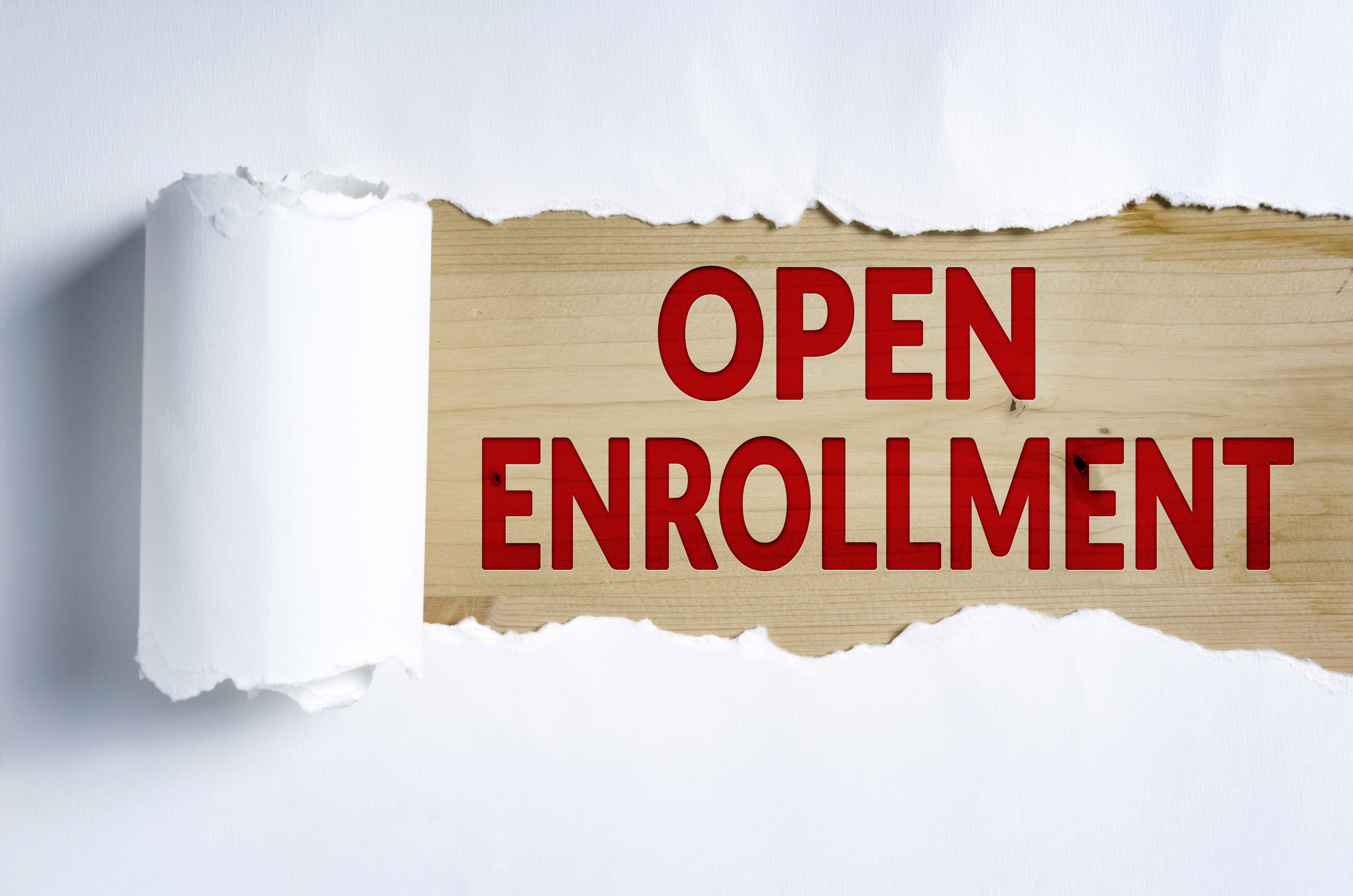 Open enrollment period 
to apply for Medicare Supplements
6-month period begins on the first day of the month you’re 65 or older and enrolled in Part A & B
If you delay enrolling in Part B because you have group coverage, your Medigap Open Enrollment period won’t start until you sign up for Part B
Guarantee Issue – Can’t be denied or charged more for pre-existing health conditions
Must have Part A & B to obtain a Medicare Supplement
[Speaker Notes: There is a 6-month Open Enrollment period to apply for Medicare Supplements. It begins on the first day of the month you’re 65 or older and enrolled in Part B. If you delay enrolling in Part B because you have group health coverage based on your (or your spouse’s) current employment, your Open Enrollment Period won’t start until you sign up for Part B. During Open Enrollment, you have a guaranteed issue privilege, meaning that you can’t be denied for coverage or charged more due to health conditions. You must have Part A and Part B of Medicare to obtain a Medicare Supplement.]
Medigap
Medigap: Limitations
Generally does NOT cover:

Long-term care in nursing homes

Vision

Dental care

Hearing aids

Eyeglasses

Private-duty nursing care
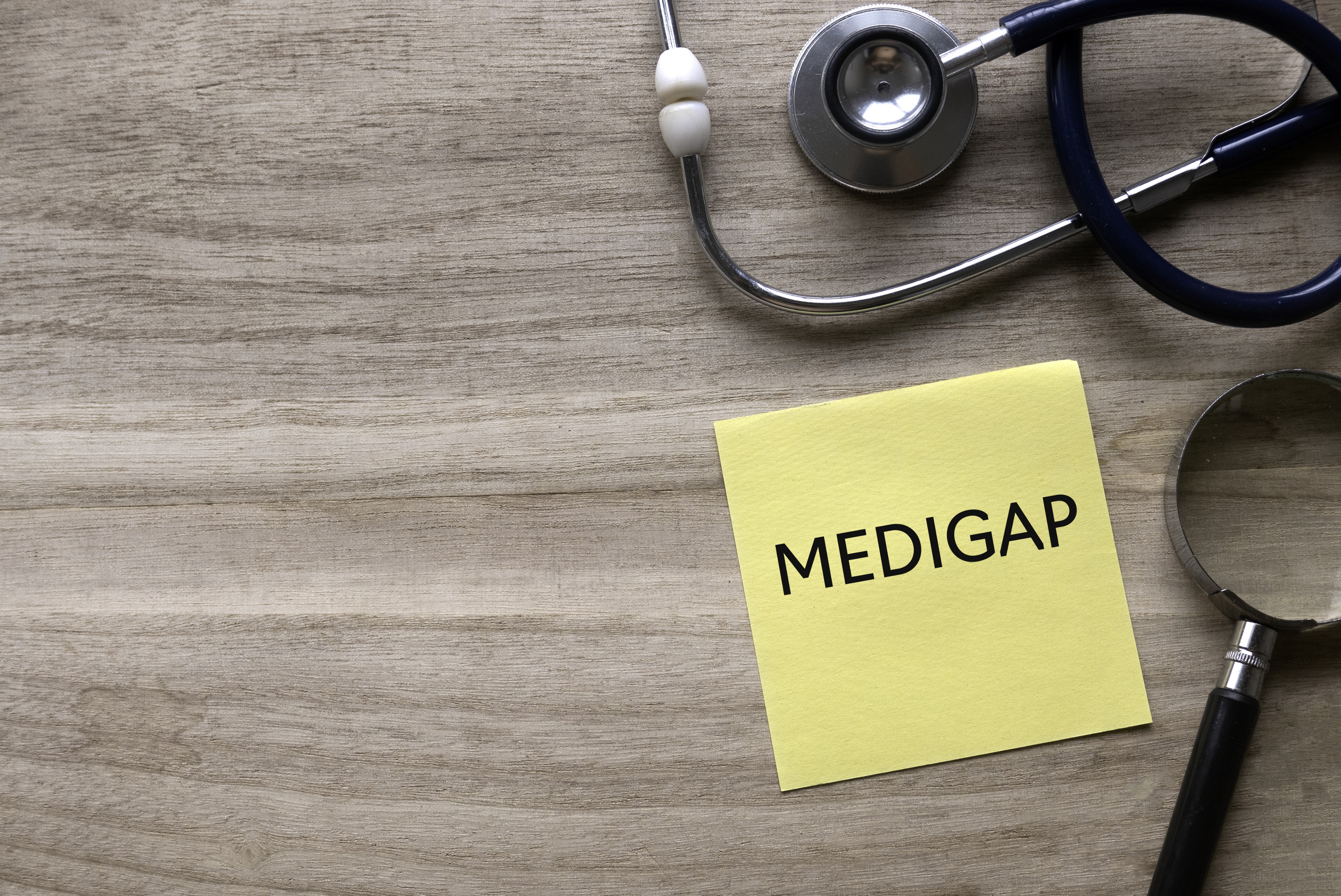 [Speaker Notes: There are limitations to Medigap plans. They don’t cover long-term care, dental, vision or hearing, or private-duty nursing care. Most do not cover prescription drugs, so you’ll likely need to add a stand-alone prescription drug plan.]
Medicare Basics
2 Ways to Get Medicare
Medicare Advantage
Part C – Health PlanCombines Part A, Part B, and usually Part D. Some plans come with additional benefits.
Original Medicare
Part A – Hospital
Part B – Medical
- OR -
Medicare Supplement
Part D – Rx Drug Plan
Part D – Rx Drug Plan
[Speaker Notes: So, we talked about the first way to get Medicare, which is to enroll in Original Medicare with a Medicare Supplement and separate Part D Prescription Drug Plan. Now let’s discuss the relatively new option, called Medicare Advantage, which includes Part C and usually Part D - prescription drugs.]
Part C
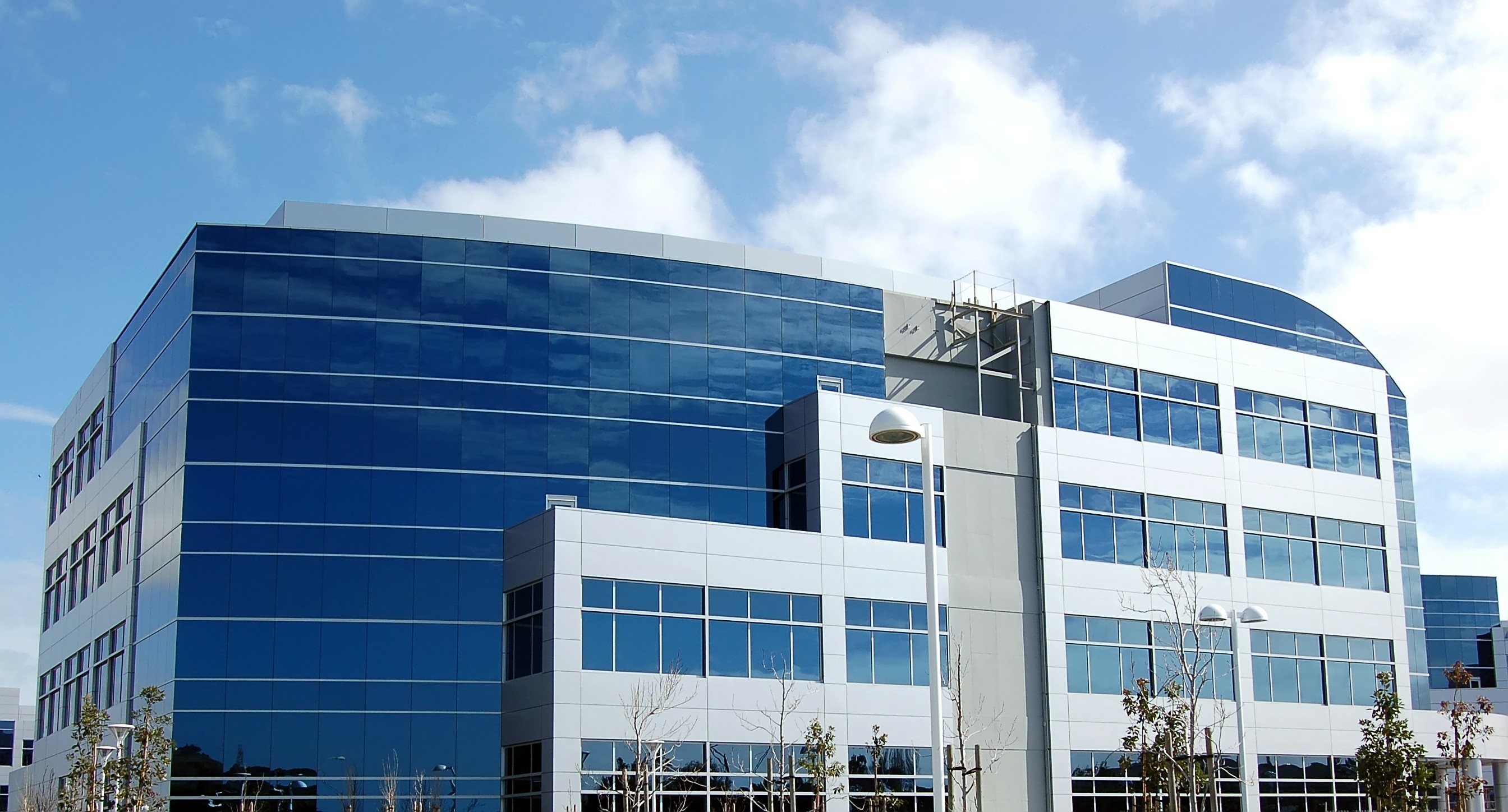 Part C:
Medicare Advantage
Part C is a type of Medicare health plan offered by private companies that contract with Medicare to provide you with all your Part A and Part B benefits. If you have Part A & B, you’re eligible for Part C.
[Speaker Notes: Medicare Advantage, or Part C, is the newer way to get your Medicare.  Think of "C" for Company. These plans are provided by independent insurance companies.]
Medicare Basics
Medicare Advantage Plans (Part C)
The insurance company pays claims
Medicare approves the plans
Plans can change each year
Must cover everything Medicare covers
May include additional benefits – varies by plan
Most plans include Part D prescription drug coverage
[Speaker Notes: Companies who offer Medicare Advantage plans are contracted with Medicare. The company pays the claims, rather than the government. Medicare still approves the plans, and the plans can change each year. Medicare Advantage plans must cover everything that Medicare covers, and they may include additional benefits, which vary by plan. Most of the plans include Part D prescription drug coverage.]
Medicare Basics
Medicare Advantage Plans (Part C)
Costs

You must still pay Part B Premium
You may have an additional monthly premium
You pay deductibles, coinsurance and copayments
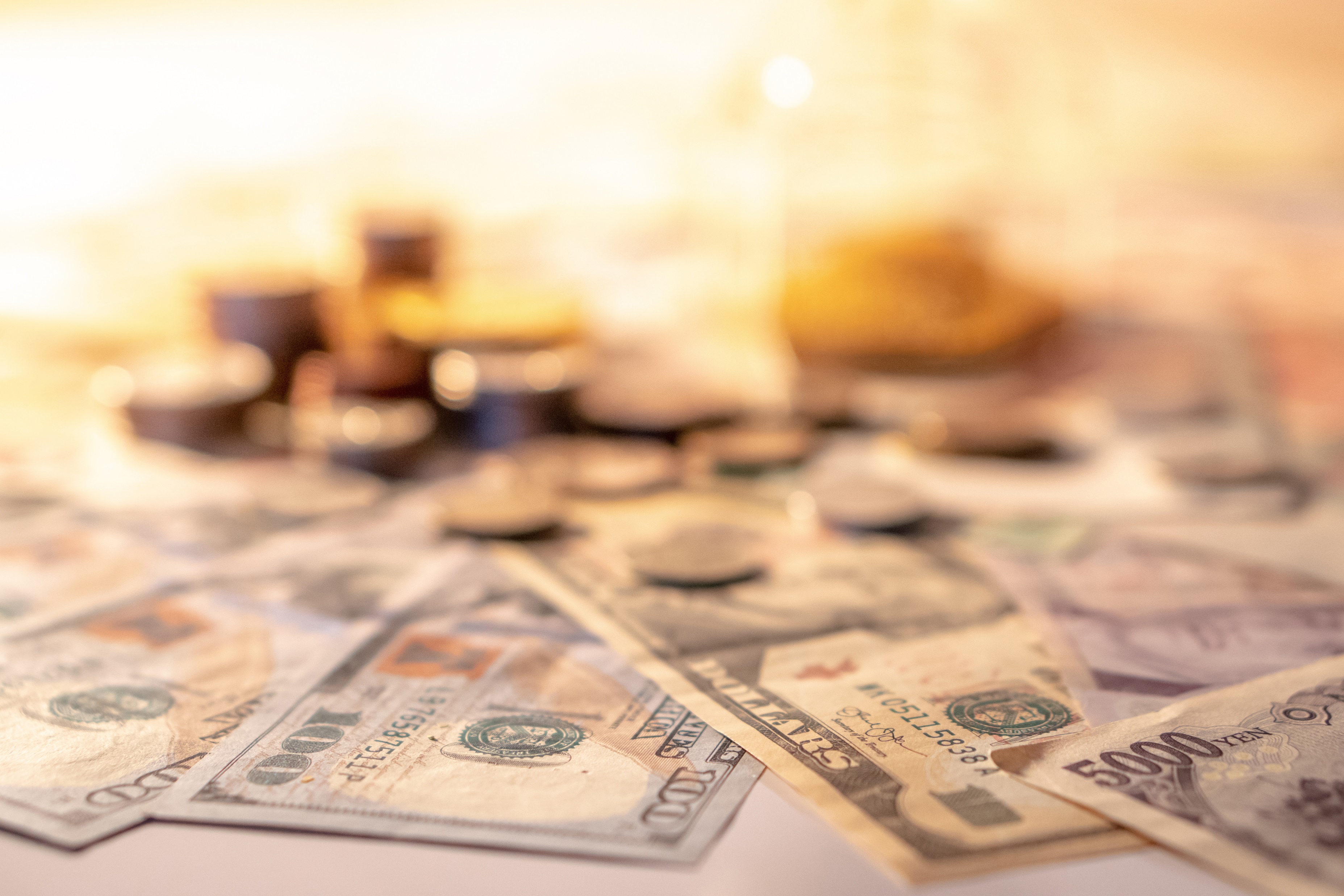 [Speaker Notes: There are costs involved. You still pay your Part B premium to the government, and you may have an additional monthly premium, in addition to deductibles, copays and co-insurance.]
Medicare Basics
Medicare Advantage
Low to NO Premium
Low to NO Deductibles
Most include drug plan
Predictability
Annual out-of-pocket max
Care Coordination
Additional MA plan benefits may be included
[Speaker Notes: But, the premiums and deductibles are low – and oftentimes zero. Most plans have drug coverage built in. You have an annual out-of-pocket maximum, which provides predictability and protects you against high out-of-pocket costs. You receive the benefit of care coordination among your providers, to achieve safer and more effective care. Additional supplemental benefits are often included. Most importantly, you have a 12-month Trial Right, which allows you to try a Medicare Advantage Plan for the first time, for a period of 1-12-months - and then switch to a Medicare Supplement with guaranteed issue – no health underwriting!]
Medicare Basics
Medicare Advantage Plans (Part C)
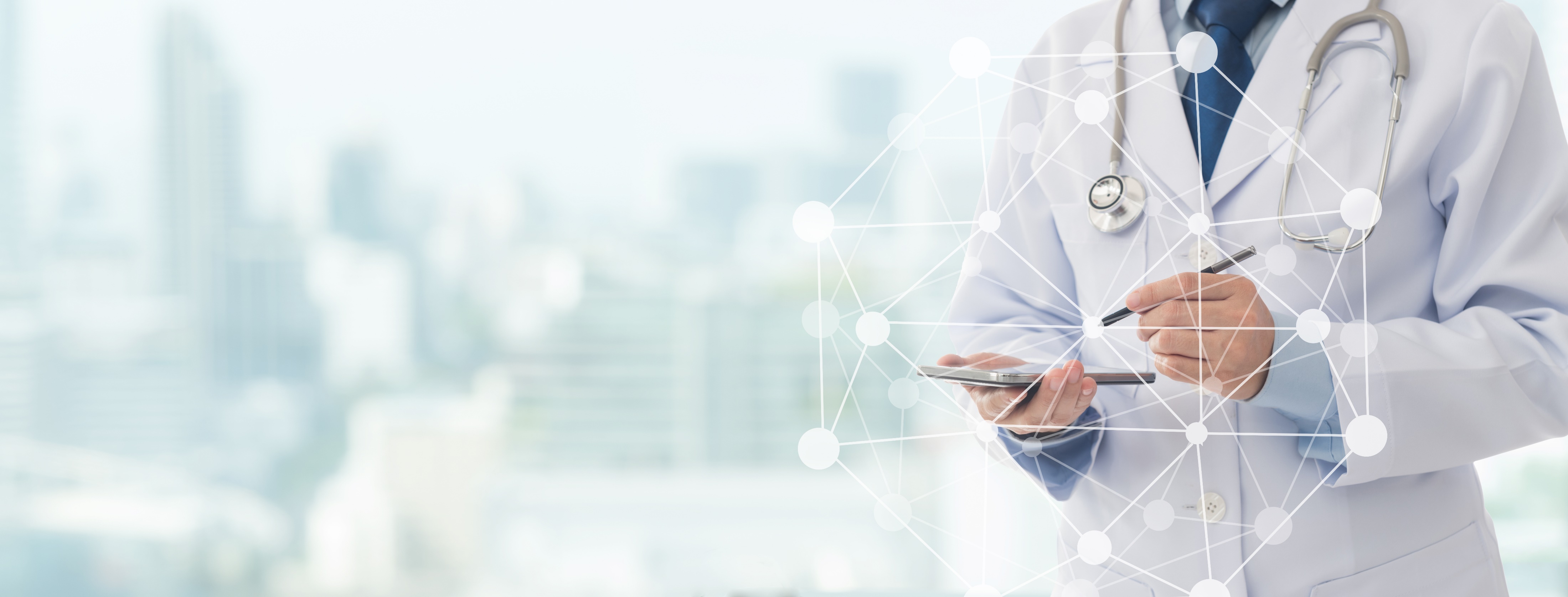 Different types of Medicare Advantage Plans fit different types of needs. They include:
HMO (Health Maintenance Organization) 
PPO (Preferred Provider Organization), 
PFFS (Private Fee-for-Service Plan), 
SNP (Special Needs Plan), and 
MA only plans - Veterans
[Speaker Notes: There are different types of Medicare Advantage Plans.  HMO's require you to stay in a provide network in order to get benefits.  And you have to get a referral to see a specialist.  With PPO's you save money if you stay in network, but you can also go out of network.  You'll just pay more out of pocket.  Private Fee For Service Plans allow you to see any doctor as long as they accept the plan's terms and conditions.  That could change from day to day, so you'll have to be sure to check each time.  Special needs plans are designed for people with chronic illnesses or people who also have Medicaid.  MA only plans don't have drug coverage built in, and they work particularly well for veterans who get their medications through the VA.]
Medicare Basics
Who can generally join?
Must have Medicare Part A and Part B 
Must reside in plan’s service area
You can join even if you have a pre-existing condition
Updated in 2021 – ESRD patients can also enroll
Can only belong to one Medicare health plan at a time
May NOT have a Medicare Supplement plan and a Medicare Advantage Plan at the same time
[Speaker Notes: Who can join Medicare Advantage Plans? You need to have Part A and B and reside in the plan's service area. But the beauty is, you can join even if you have a pre-existing condition. And since 2021, people who have End-Stage Renal Disease can enroll and make plan changes during the Annual Election Period. Keep in mind, you can only belong to one Medicare Advantage Plan at a time - and you cannot have a Medicare Supplement plan and a Medicare Advantage Plan at the same time.]
Part D
Part D: Prescription Drug Coverage
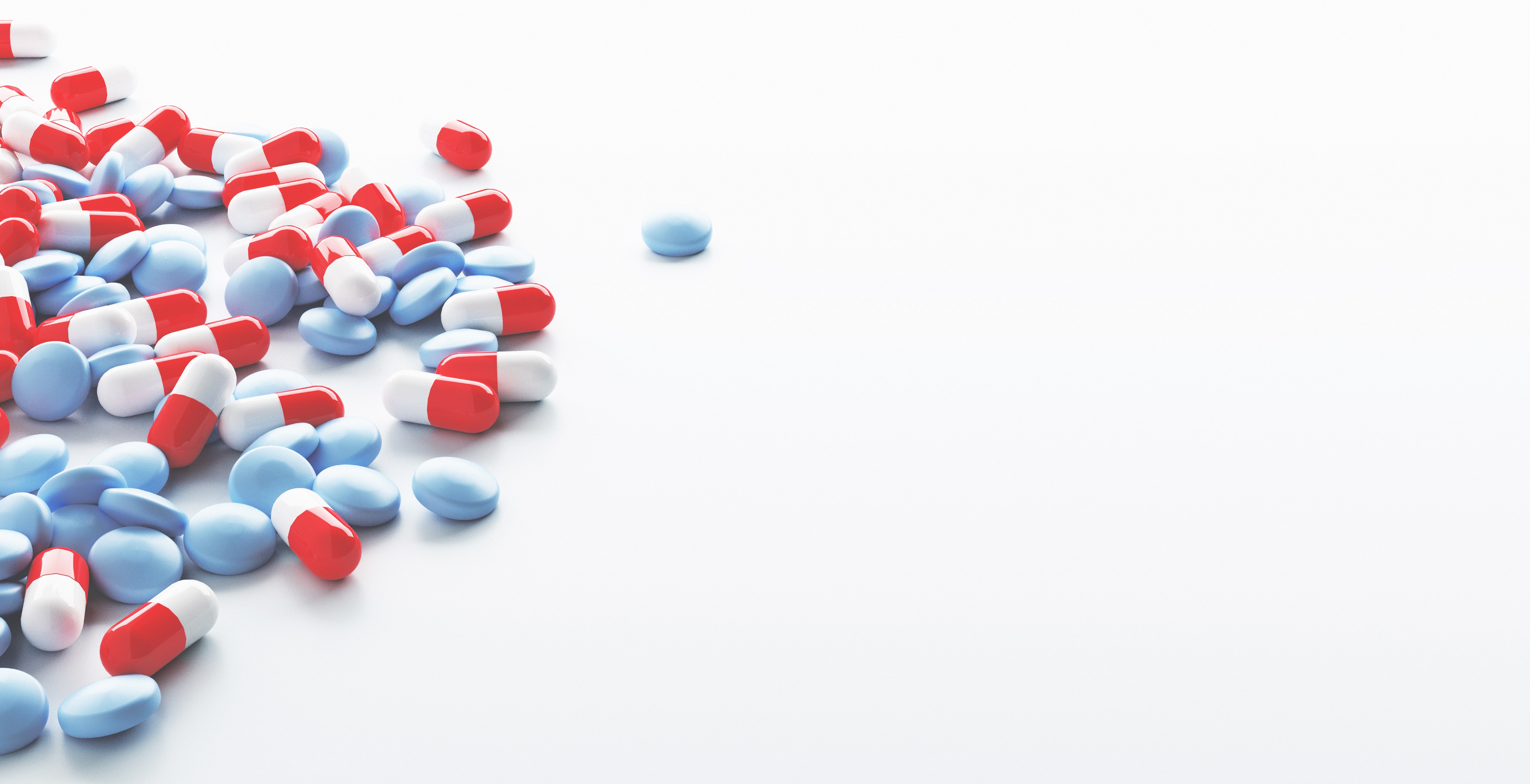 Helps pay for medications doctors prescribe    for treatment.
These plans (sometimes called "PDPs")         add drug coverage to Original Medicare.
Approved by Medicare and offered by         private companies.

Plans change every year

Can be Stand-Alone (PDP), or combined        with Medicare Advantage (MAPD)
[Speaker Notes: And now our last letter in this alphabet:  Part D.  Think of "D" for drugs.  These plans are also called PDP’s. They’re approved by Medicare and they’re also run by private insurance companies. Again, the plans change every year, and there are two ways to get this coverage: you can get a stand-alone plan or one that’s built-in to a Medicare Advantage Plan.]
Part D
Part D: Eligibility
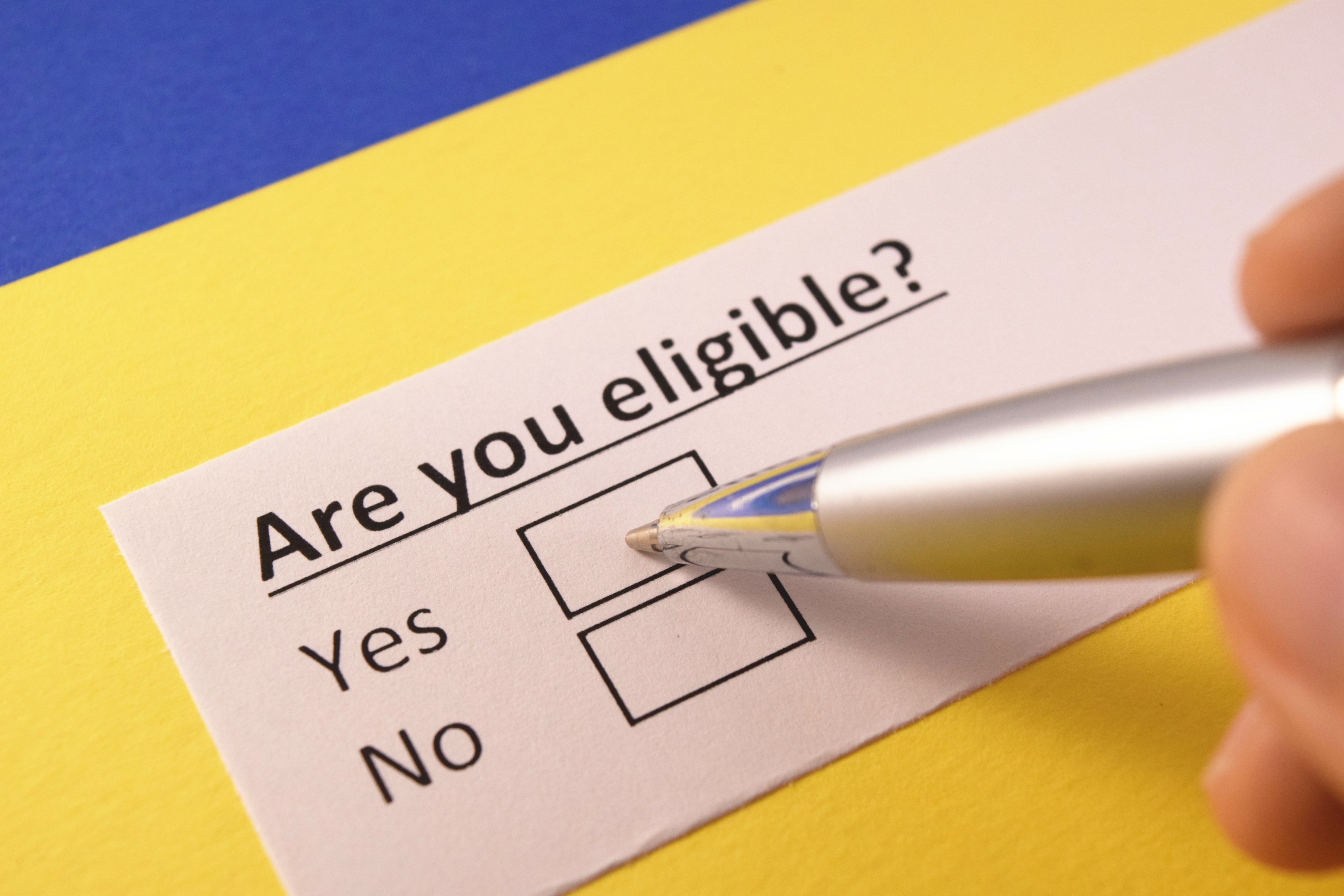 Must have Medicare Part A and/or Part B
Must live in the plan’s service area
Must be enrolled in a plan to get coverage
Can’t live outside the US or be incarcerated
[Speaker Notes: To be eligible, you must have Part A and/or Part B. You need to live in the plans service area, and you have to be enrolled in the plan before you get coverage. You can’t live outside the US or be in prison.]
Part D
Part D: Premium
Premium varies by plan

Higher premium for higher income levels
	Same thresholds used to compute income-related 	adjustments to the Part B premium – 
	as reported on your IRS return from 2 years ago
Higher premium if you wait to enroll
	Additional 1% of base beneficiary premium
	National base beneficiary monthly premium in 2025:  $36.78
For each month eligible and not enrolled
For as long as you have Medicare drug coverage
Except if you had creditable drug coverage or get Extra Help
[Speaker Notes: There are premiums for Part D, and they vary by plan. We've seen them be as low as $0 a month and go up to $155 a month. If your income is above a certain limit, you’ll pay an income-related monthly adjustment amount in addition to your plan premium, which ranges between $13.70 to $85.80 per month, This additional cost is determined by income reported on your IRS return from 2 years ago. Also, you may owe a Part D late enrollment penalty of 1% of the national base beneficiary premium if, for any continuous period of 63 days or more after your Initial Enrollment Period is over, you go without credible drug coverage. You’ll have to pay this penalty for as long as you have drug coverage, so make sure to sign up as soon as you become eligible or lose other credible coverage. Extra Help is available for those with limited income to help pay all or a portion of the late enrollment penalty, premiums, deductibles and copays.]
Part D
Part D: Cost
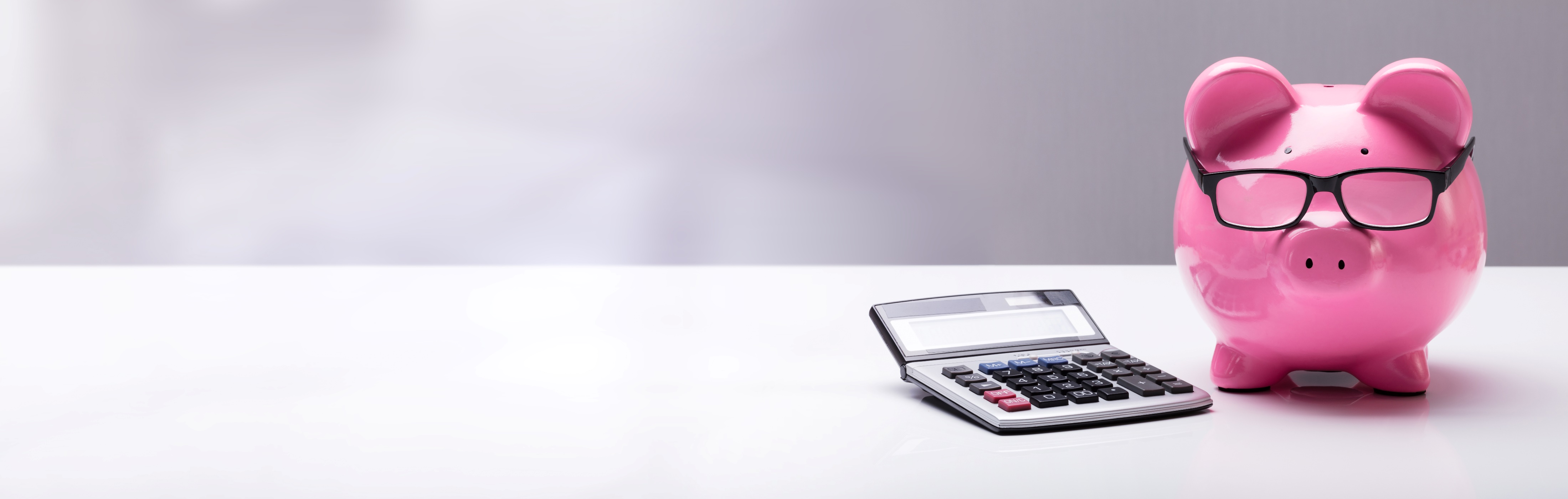 Costs vary by plan
Formularies are used
Drugs are in “Tiers”
Introduced in 2021:
    Part D Senior Savings Model:
    $35 cap on co-pays for types of insulin 
    Available with participating plans
[Speaker Notes: There are Part D costs, and the costs vary by plan. Each plan has their own formulary, and in that formulary the drugs are placed in tiers from different levels of generic drugs all the way up to brand name drugs. In 2021, the Part D Senior Savings Model was introduced. It created a $35 monthly cap on copays for certain types of insulin drugs, and these new savings models are available on certain participating plans.]
Part D
Part D: Cost
In 2025 most people pay:
A monthly premium
An annual deductible:  $0 - $590
Initial coverage stage:  Copayments or coinsurance
Catastrophic:  Once you’ve spent $2,000 out-of-pocket you won't pay a copayment or coinsurance for covered Part D drugs for the rest of the calendar year.
[Speaker Notes: The costs related to Part D in 2025 may include a monthly premium, unless it’s included in a Medicare Advantage plan.  Part D drug plans may have an annual deductible which ranges from $0-$590.  Once you've met that deductible, you go into the Initial Coverage phase. During this phase, the plan will pay its share of the cost and you’ll pay a copayment or coinsurance for each prescription you fill until your total drug costs reach $2,000. Once you’ve spent $2,000 out-of-pocket you won't pay a copayment or coinsurance for covered Part D drugs for the rest of the calendar year. The coverage gap, commonly known as the “donut hole,” has been eliminated starting in 2025. Additionally, a new Medicare Prescription Payment Plan allows beneficiaries to spread out-of-pocket expenses over monthly installments, easing the financial burden at the pharmacy. Extra Help is available for those with limited income to help cover a majority of these costs.]
MA Enrollment
Medicare Advantage Enrollment Periods
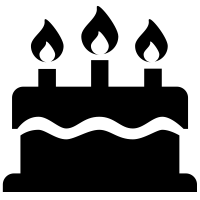 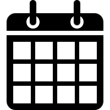 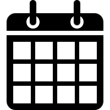 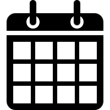 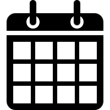 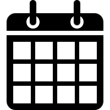 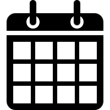 Initial Election Period (IEP)
7-month period surrounding 65th birthday month
	
Annual Enrollment Period (AEP)
Oct 15 – Dec 7                        
Open Enrollment Period (OEP)
Jan 1 – March 31

Special Election Period (SEP)
Change of residence, loss of group coverage, plan leaves market 
for upcoming year, etc. If a 5-star plan is available in your area, 
you can use an SEP once Dec 8 – Nov 30.
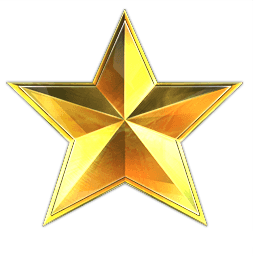 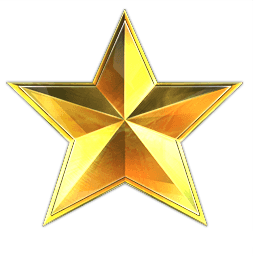 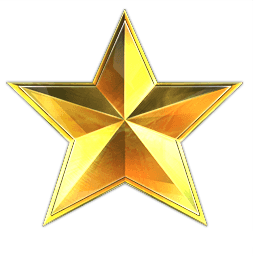 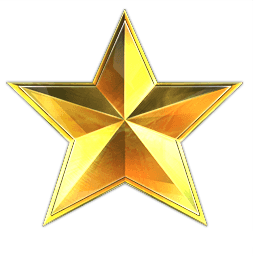 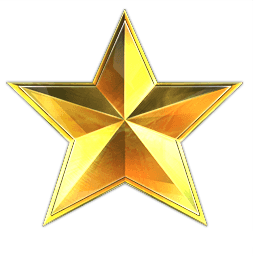 [Speaker Notes: Looking back at Parts C and D, there are Enrollment Periods you need to be aware of. First, there's the initial election period, which surrounds your 65th birthday.  It's a 7 month period:  3 months before your 65th birthday, your birthday month, and 3 months afterwards.  Then, there's the annual enrollment period that happens every year from October 15th – December 7th.  That's the time you can shop around and pick a Medicare Advantage Plan or a stand-alone Prescription Drug plan.  The last choice you make before December 7th is the choice that sticks for January 1st.  Now let's say January 1st comes along and you’re not happy about the plan you chose.  During the Open Enrollment Period (which lasts the first 3 months of the year) you can make one plan change, either from a Medicare Advantage to another Medicare Advantage, or from a Medicare Advantage to a stand-alone Prescription drug plan. The last enrollment period is the Special Election Period, which allows you to make one change due to a qualifying reason, such as: change of residence, loss of group coverage, your plan leaves the market for upcoming year, there’s a new 5-star plan available that you want to try, or if you have Extra Help or Medicaid.]
Medicare Basics
2 Ways to Get Medicare
Medicare Advantage
Part C – Health PlanCombines Part A, Part B, and usually Part D. Some plans come with additional benefits.
Original Medicare
Part A – Hospital
Part B – Medical
- OR -
Medicare Supplement
Part D – Rx Drug Plan
Part D – Rx Drug Plan
[Speaker Notes: And now, one more final review - there are two ways to get Medicare. On the left, we discussed Original Medicare with Part A, which is usually $0 premium and you have Part B with $185.00 premium.  You can add a drug plan which can range from $8 and up, and you can add a Medicare Supplement for around $100 per month. Or, you can choose the 2nd option, which is on the right side of the page, and enroll in a Medicare Advantage plan, which is often called Part C. Part C combines Part A and B, and usually includes Part D drug coverage. The premiums are very low and oftentimes zero. Medicare Advantage plans often also include additional supplemental benefits.]
Out-of-Pocket
What About Other 
Out-of-Pocket Expenses?
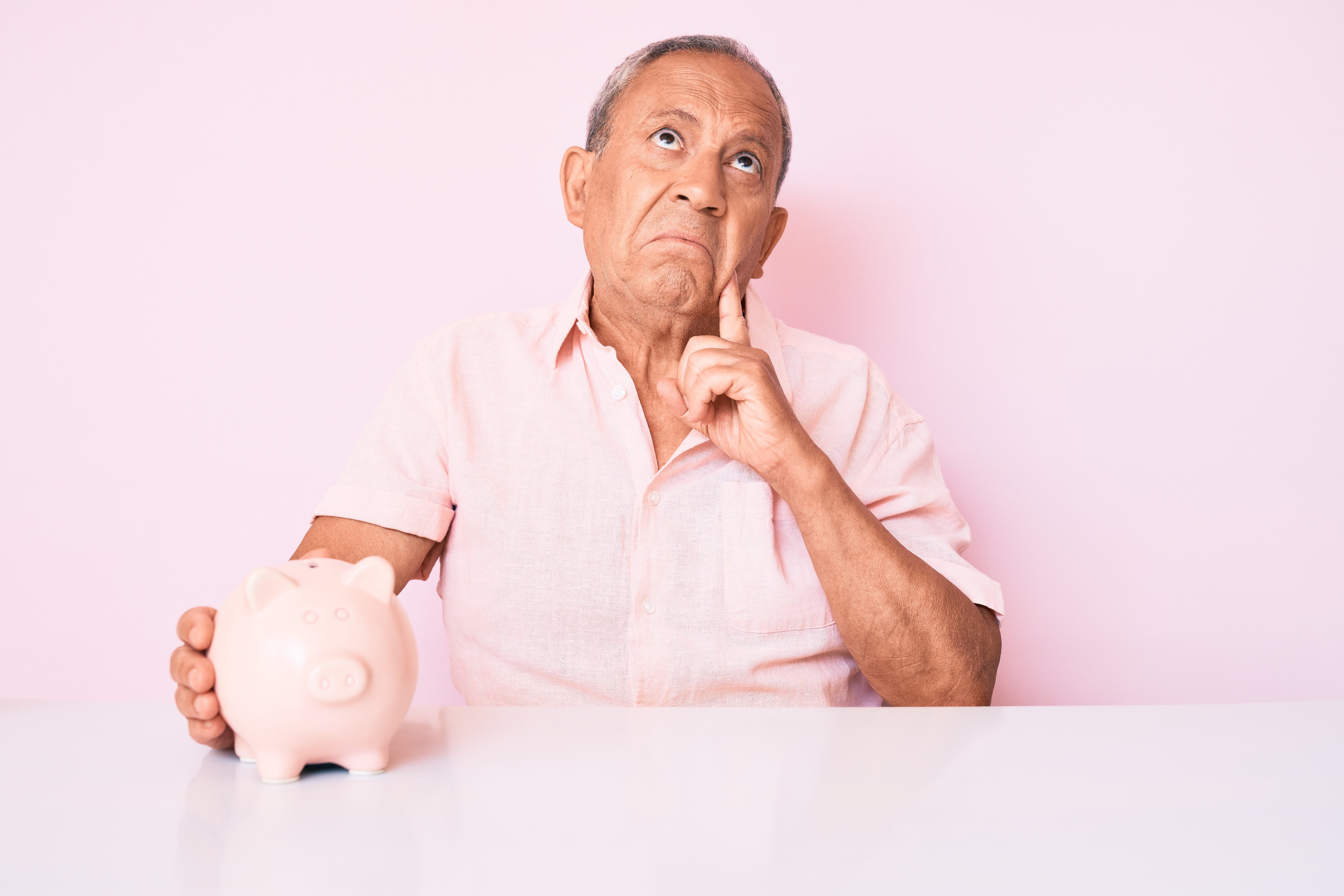 [Speaker Notes: Now that we've gotten through our Medicare Basics, we need to be sure to look at the entire picture related to your health care coverage needs.]
Out-of-Pocket
Medicare Doesn’t Cover Everything
Covering “Out-of-Pocket” expenses:
One of the greatest concerns for seniors today, especially if they are on a fixed income, are the “out of pocket” expenses of health care.
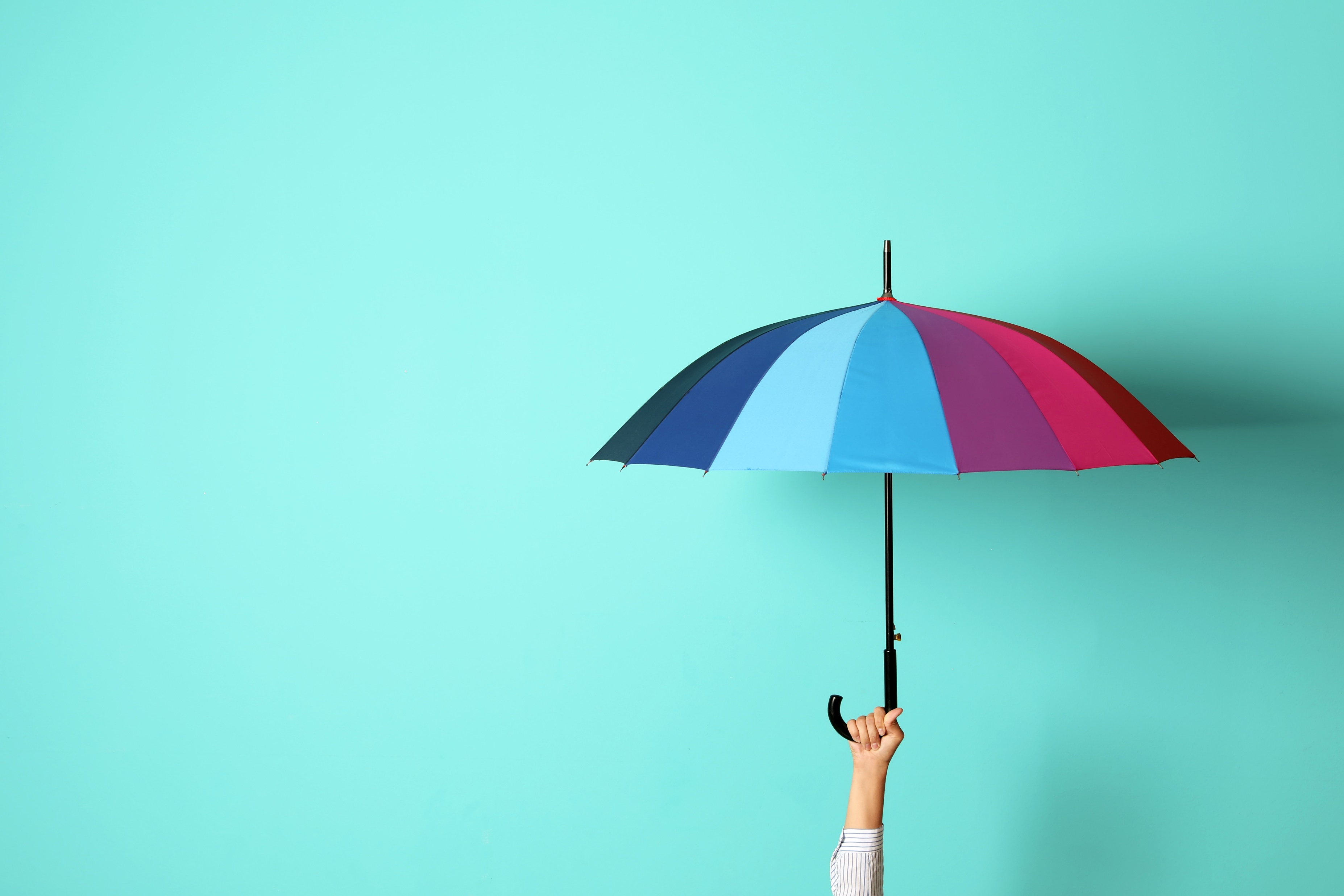 There are ways to help protect you against some                              of the out-of-pocket expenses. 
Hospital Indemnity
Accident
Dental, Vision, Hearing
Final Expense
Long-Term Care
[Speaker Notes: One of the greatest concerns for seniors today, especially if they are on a fixed income, are the “out of pocket” expenses of health care.  There are affordable ways to help protect you against some of these financial exposures.]
Hospital Indemnity
Medicare Doesn’t Cover Everything
Hospital Indemnity Plans
If you're hospitalized, you can be stuck paying the amounts not covered by Medicare or Medicare Advantage, and it can get expensive.
A hospital indemnity plan covers some of the costs associated with a hospital stay and may provide extra coverage that                             your health plan doesn’t. 
Hospital indemnity plans provide a daily benefit for each day you are hospitalized, though the benefit amount is usually fixed without regard to the actual hospital expenses incurred. This daily amount is paid to you - and your stay in the hospital qualifies you for the benefit.
[Speaker Notes: If you're hospitalized, you can be stuck paying  the amounts not covered by Medicare or Medicare Advantage.  It can get expensive. A hospital indemnity plan covers some of the costs associated with a hospital stay and may provide extra coverage that your health plan doesn’t.]
DVH
Medicare Doesn’t Cover Everything
Dental, Vision and Hearing
Basic Medicare does not cover vision, hearing or dental expenses. 

When planning for your expenses, it is important to include provisions for covering these costs. A Dental, Vision and Hearing plan covering all three with one low premium may be just what is needed.

The money can be paid to the provider or you!
[Speaker Notes: Basic Medicare does not cover vision, hearing or dental expenses.  A Dental, Vision and Hearing plan covering all three with one low premium may be just what is needed.]
Final Expense
Medicare Doesn’t Cover Everything
Final Expense
The best way to take care of your final needs may be with a Final Expense Life Insurance Policy.  
With the high cost of funerals, the last thing anyone wants to think about after they lose a loved one is paying for and                    planning final arrangements.
Sadly, many people do not have coverage to pay for these expenses.
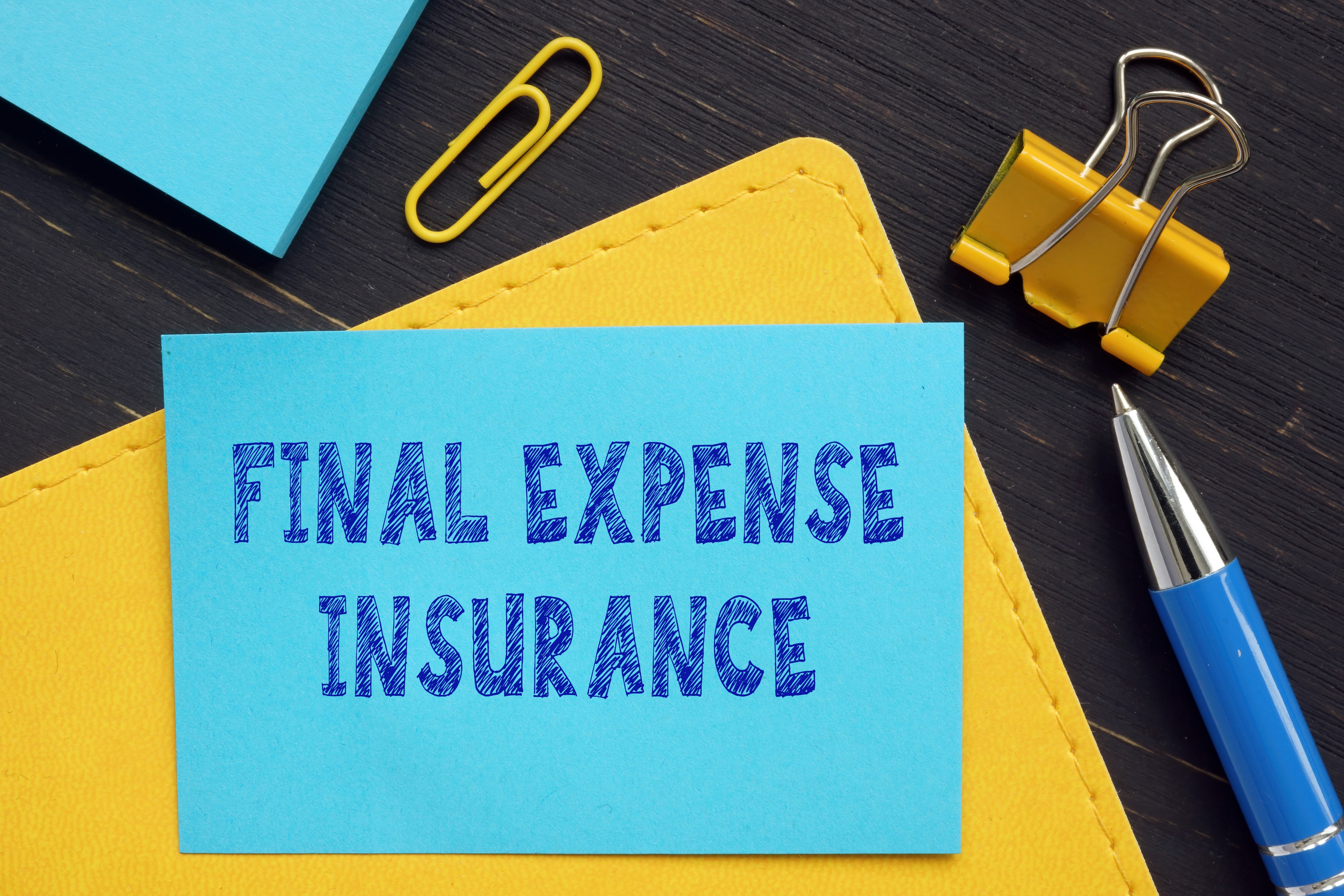 [Speaker Notes: With the high cost of funerals, the last thing anyone wants to think about after they lose a loved one is paying for and planning final arrangements.  The best way to take care of your final needs may be with a Final Expense Life Insurance Policy.]
Final Expense
Medicare Doesn’t Cover Everything
Final Expense vs. Burial Plan
Many will seek out a burial plan with a local funeral home to take care of final expenses. This may work for some, but there are truly some differences to consider.
The typical burial plan only provides for the funeral arranged              at the time. There still could be other expenses.
The funeral home may have gone out of business or changed    owners and does not fully recognize the plan
You may have moved. The burial plan would be only good                for that particular funeral home.
With a Final Expense Life Insurance Policy, you are able to provide       for your final expenses and money may be left over for                         your beneficiaries on a tax free basis.
[Speaker Notes: Many will seek out a burial plan with a local funeral home to take care of final expenses. This may work for some, but there are truly some differences to consider.  There could be other unexpected expenses, the funeral home could go out of business or change owners – or you may move out of the area.  With a Final Expense Life Insurance Policy, you are able to provide for your final expenses and money may be left over for your beneficiaries on a tax free basis.]
Long-Term Care
Medicare Doesn’t Cover Everything
Long-Term Care
Medicare, Medicare Supplement, or Medicare Advantage does not cover Long Term Care. What are the options?

Long Term Care insurance. 2 types available:

Traditional Long Term Care Insurance Policy: Pays a monthly     benefit to help cover the cost of long-term care.

Long Term Care Benefit: A lump sum of money creates long term care benefit several times larger than the amount of lump sum. Also, creates a death benefit greater than the amount of the lump sum and at any time you request, you can have all of your money back.
[Speaker Notes: It's also very important to know that long term care is NOT covered by Medicare, Medicare Supplements or Medicare Advantage. You'll want to be sure to find out about long term care coverage and the two types of long term care plans.]
Shopping Tips
Here are some tips to help you shop:
Does your selected plan meet your personal and financial needs?
Should you choose to travel, will the plan provide adequate coverage?
Do you understand the prescription drug formulary and does it cover your medications?
Is your selected plan accepted by your physicians & specialists?

When Choosing an Insurance Agent, make sure to ask:
Are they independent or do they only represent a single insurance company? Which companies do they represent?
Do they have experience with Medicare plans?
Do they take the time to verify your plan is accepted by your health care providers and provides the lowest cost for your prescriptions?
Most Importantly: Are they helping you understand how to personalize y our healthcare strategy and make informed decisions with your healthcare selections? 
No single plan is right for everyone. It’s important to use the help of a licensed agent to help tailor your plan for you.

*Note – Insurance agents are paid by the carriers they represent, not by the client. Schedule an appointment with an agent today.
[Speaker Notes: To help you get through all of these considerations, it's best to have an independent broker like me to help you.  I represent many insurance companies,  not just one. I'll look at your prescriptions, doctors and specific needs to determine the most beneficial plan options for you.  There is no charge for my services – I'm paid by the insurance companies I represent.]
Medicare Basics
MEDICARE can be Confusing
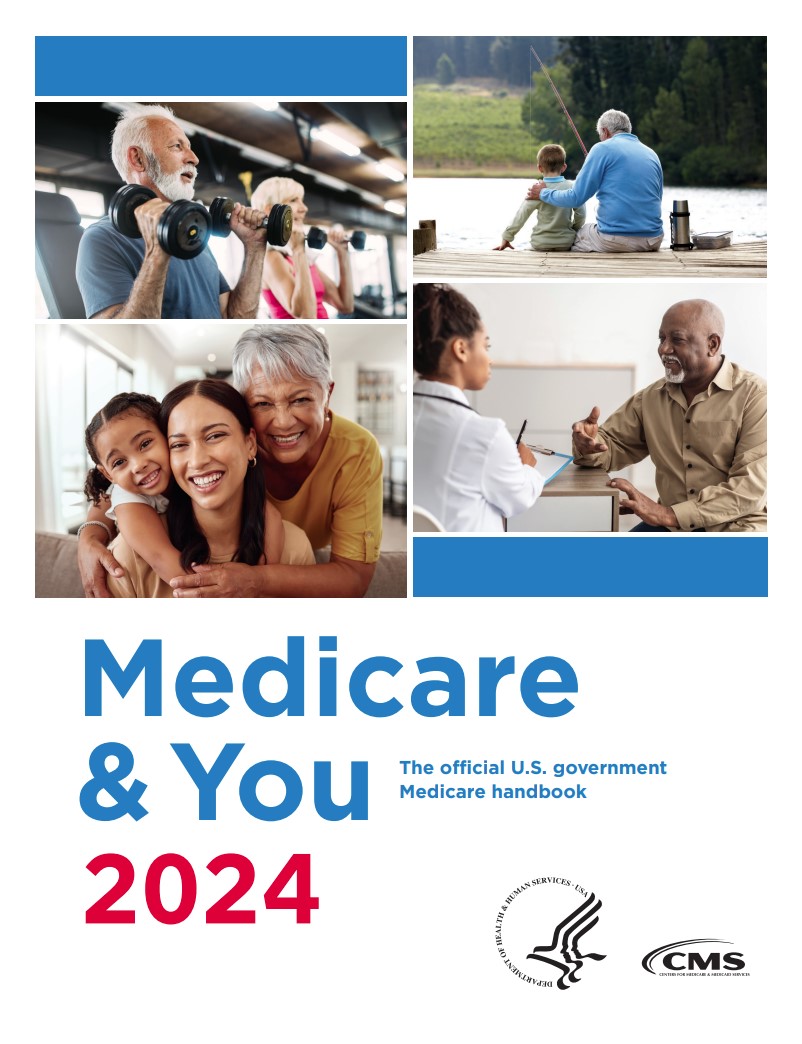 Schedule an appointment:
By phone
Virtual meeting
Or in-person
[Speaker Notes: I'll leave you with what I call the three "C's" of Medicare:  Medicare is complicated, and because of that, it's confusing.  And because it involves your health, it's concerning.  I'm happy to help.  We can meet by phone, or through a virtual meeting or in person.]
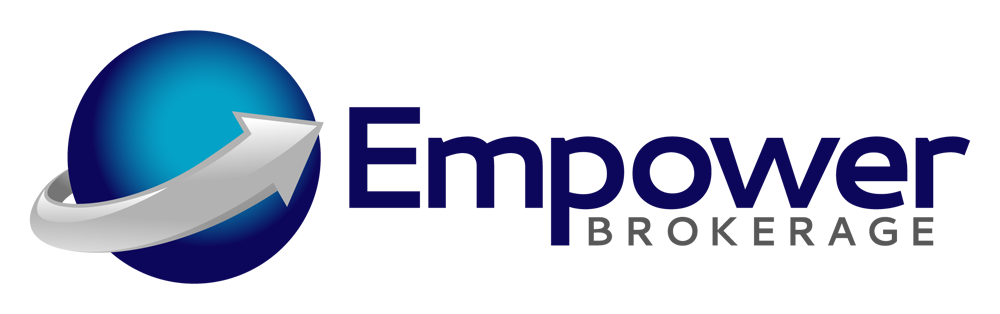 Licensed Agent
PHOTO
Name
Phone number
email address
[Speaker Notes: Please be sure to write down my contact information - or take a picture with your phone.  I look forward to being of assistance to you!]
Social
Get The Latest News
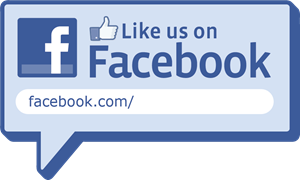 facebook.com/empowerbrokerageclients
Insight, Money-Saving Tips, More!
https://www.facebook.com/empowerbrokerageclients
Mobile App
GET OUR NEW APP
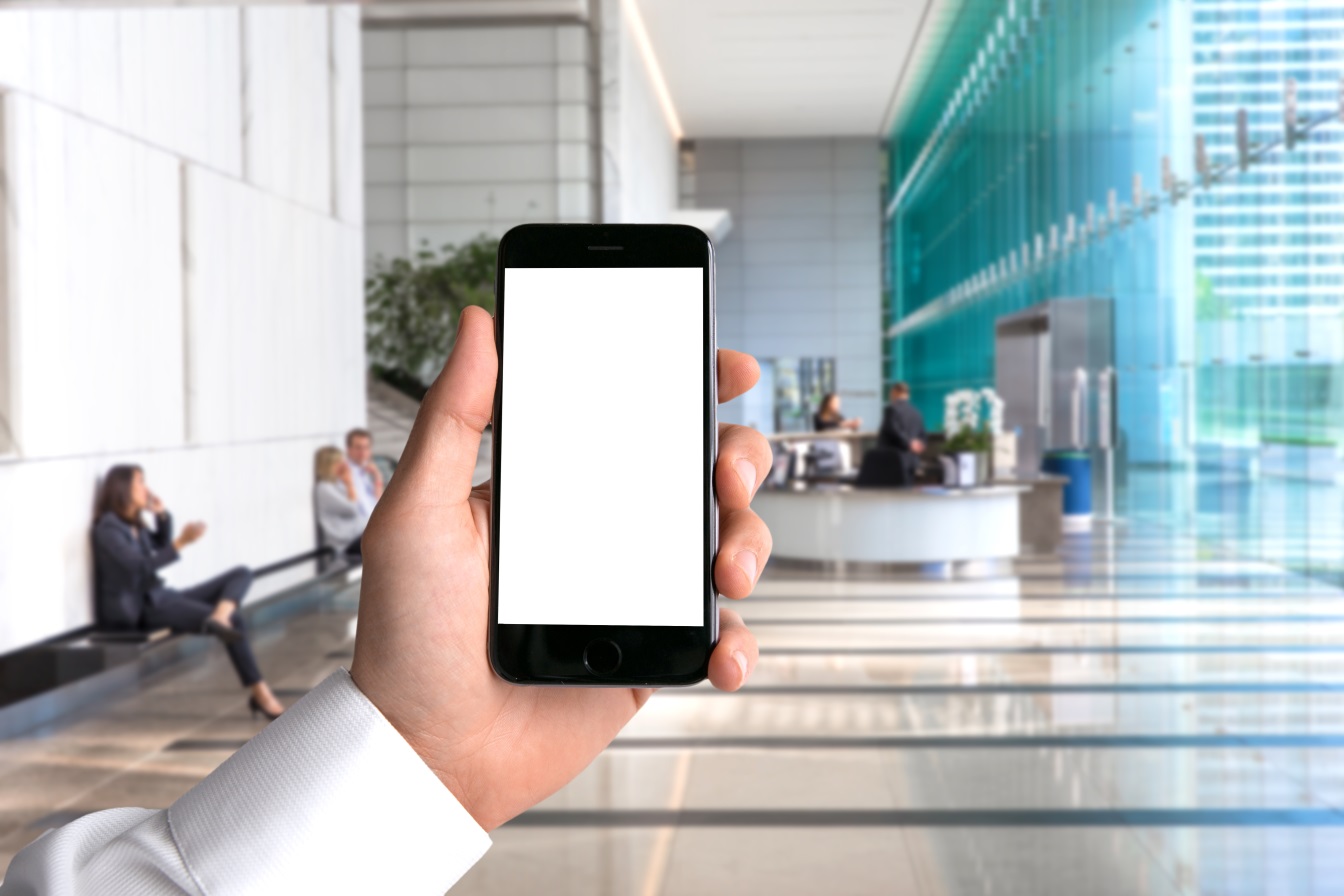 So easy, anyone can use it!
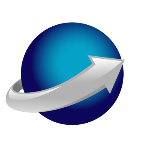 Life Quotes
Health Quotes
Senior Quotes
Disability Quotes
EMPOWERBROKERAGE
Available on IOS & ANDROID
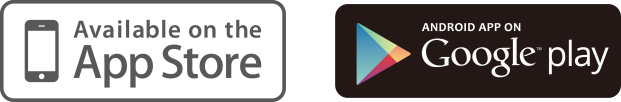 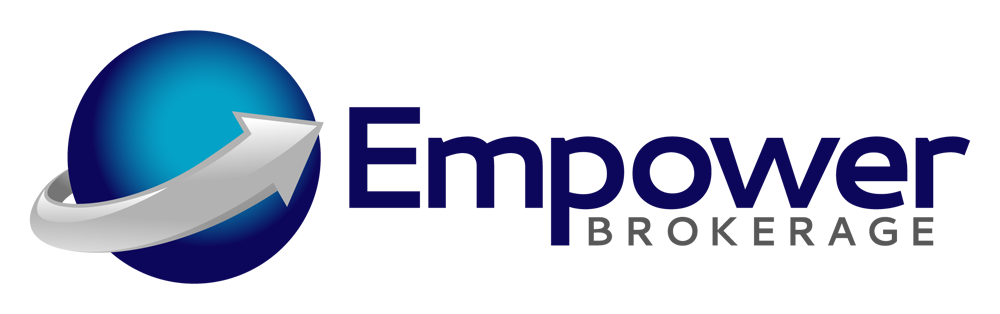 COPYRIGHT NOTICE:
This presentation is protected by U.S. and International copyright laws. 
Reproduction and distribution of the presentation, or its parts, without specific written permission from Empower Brokerage is prohibited.
©2025 Empower Brokerage, Inc. All Rights Reserved
Empower Brokerage, Inc., 512 Silicon Drive . Southlake, TX 76092  Main: (888) 539-1633
ATC-MedBP2023-EmpBrk_C